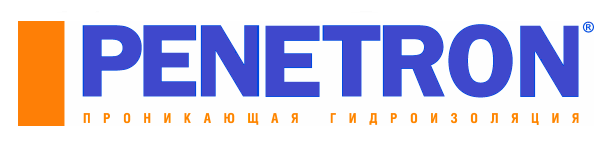 Современные технологии гидроизоляции и ремонта строительных конструкций
г. Краснодар
2022 год
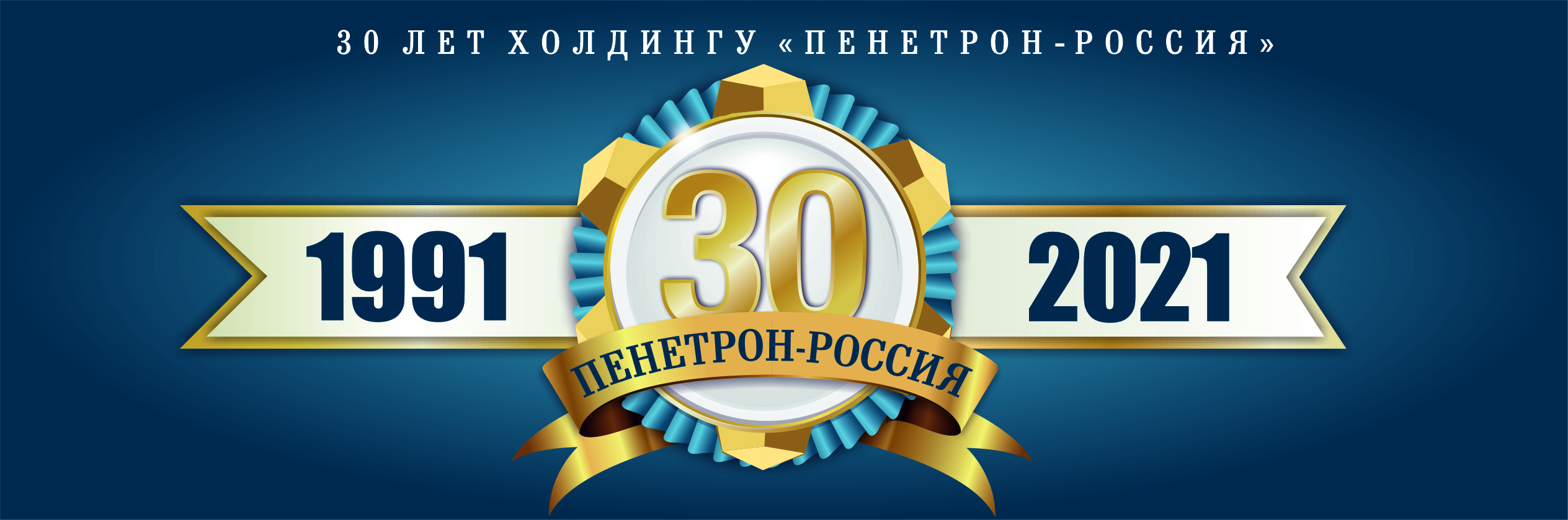 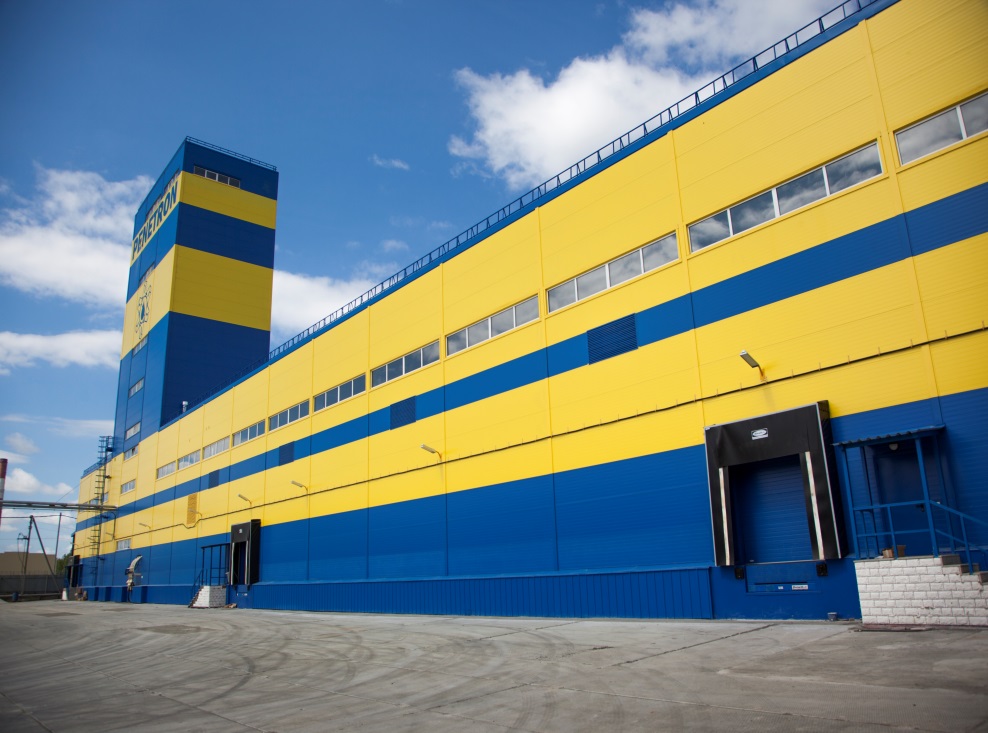 ГК «Пенетрон-Россия» создана в 1991 году. В настоящее время холдинг производит и поставляет материалы нового поколения для строительства, ремонта, восстановления и гидроизоляции строительных конструкций.
Завод гидроизоляционных материалов «Пенетрон»г.Екатеринбург
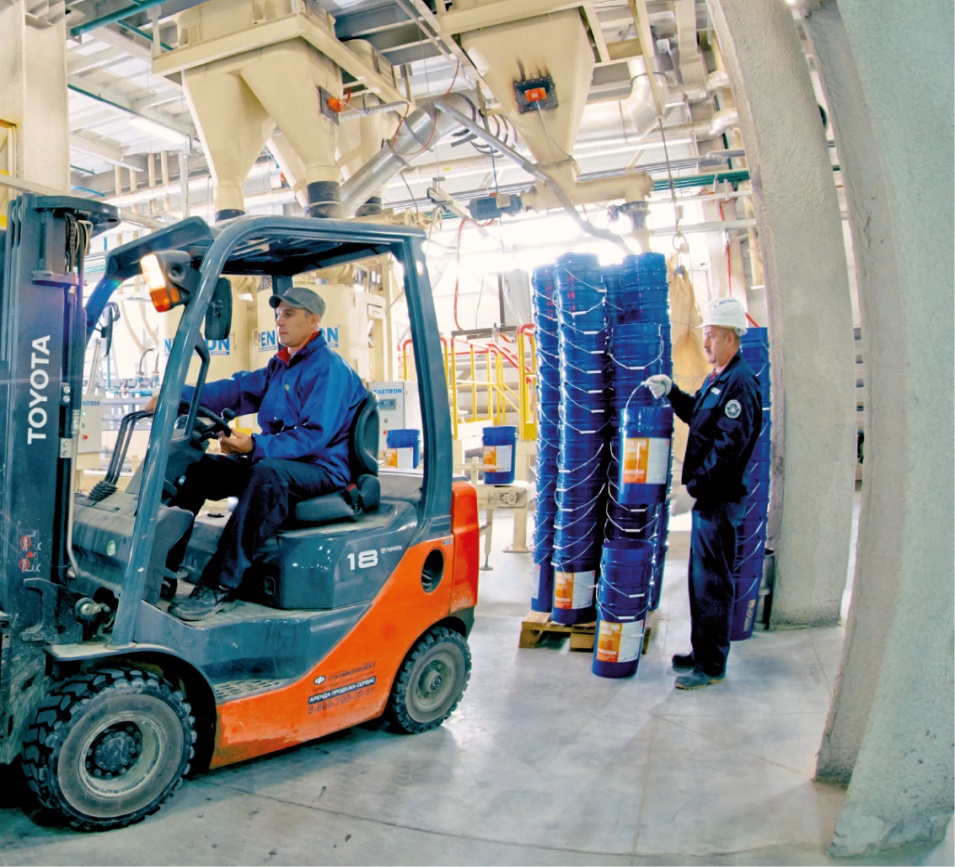 Распространенные проблемы НЕЗАЩИЩЕННОГО железобетона, ведущие к его разрушению. Виды коррозий.
Коррозия бетона:
Коррозия выщелачивания
Кислотная коррозия
Солевая коррозия
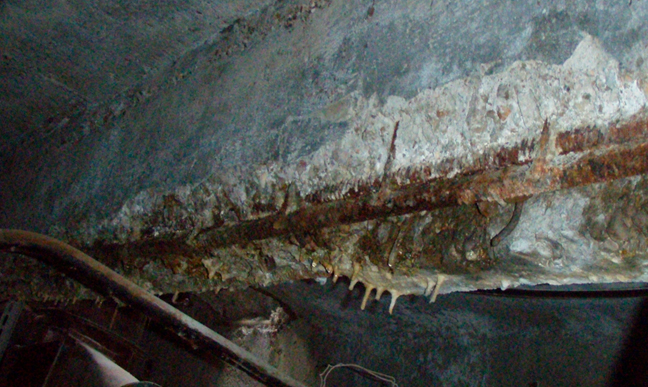 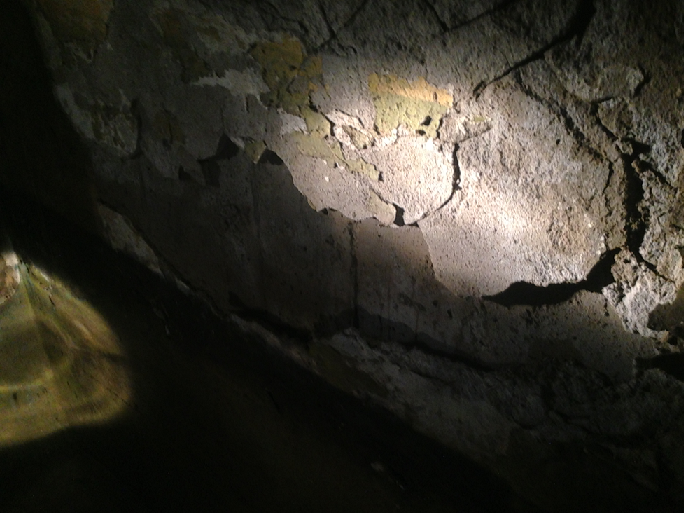 Распространенные проблемы НЕЗАЩИЩЕННОГО железобетона, ведущие к его разрушению.
Коррозия арматуры
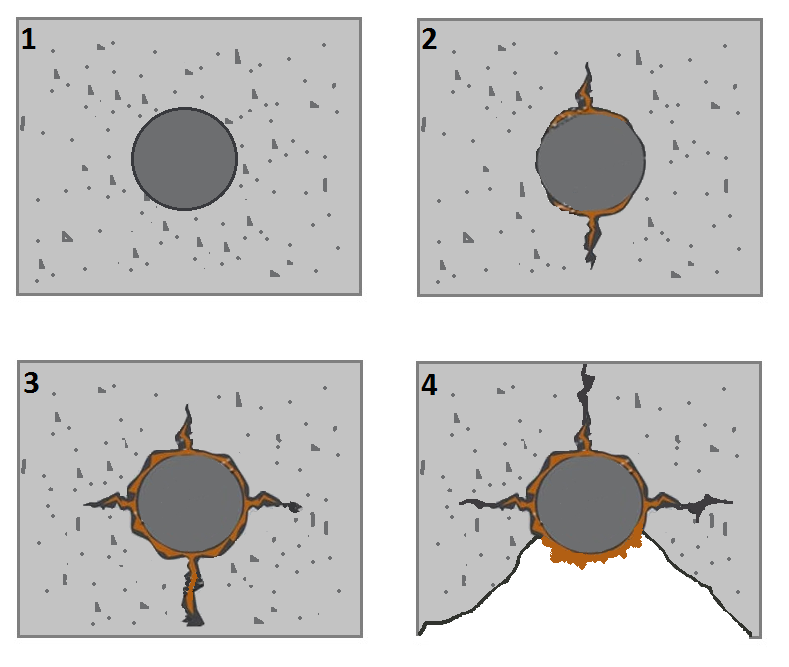 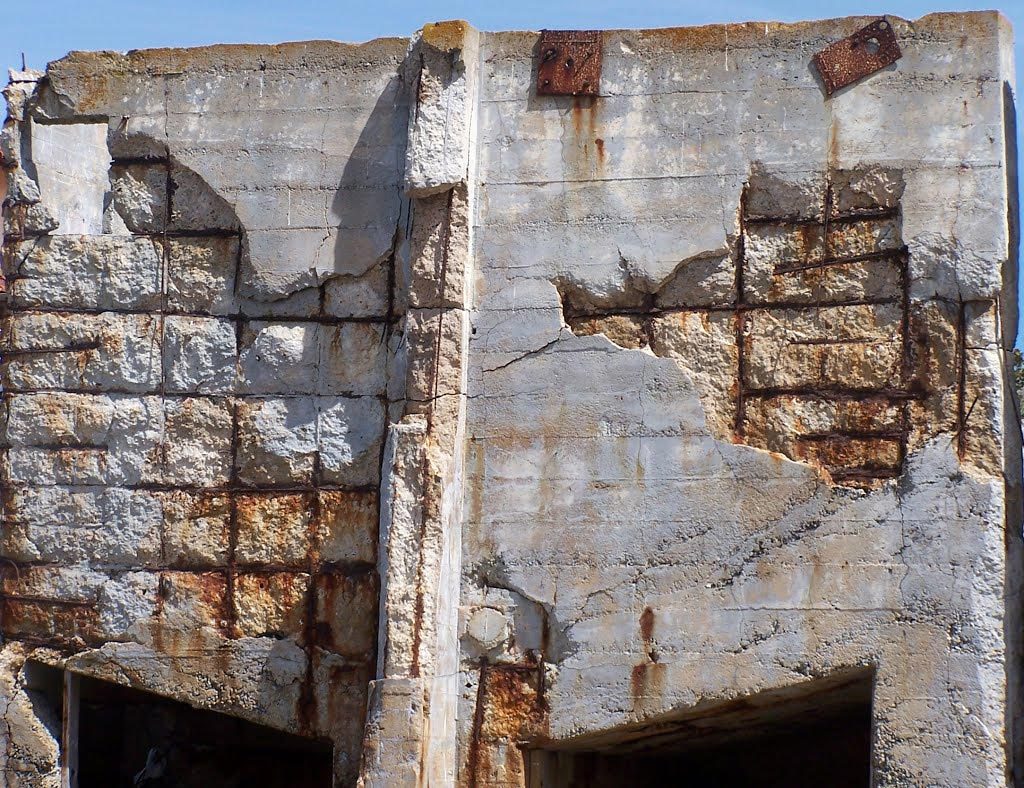 Распространенные проблемы НЕЗАЩИЩЕННОГО железобетона, ведущие к его разрушению.
Морозная деструкция (размораживание бетона)
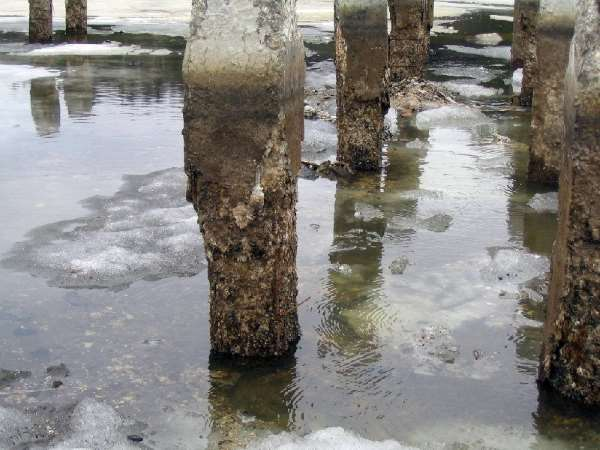 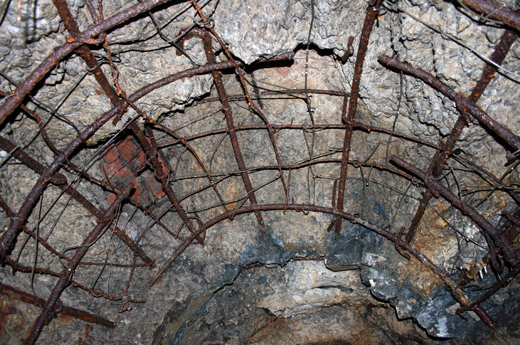 Примеры Разрушений железобетонных конструкций
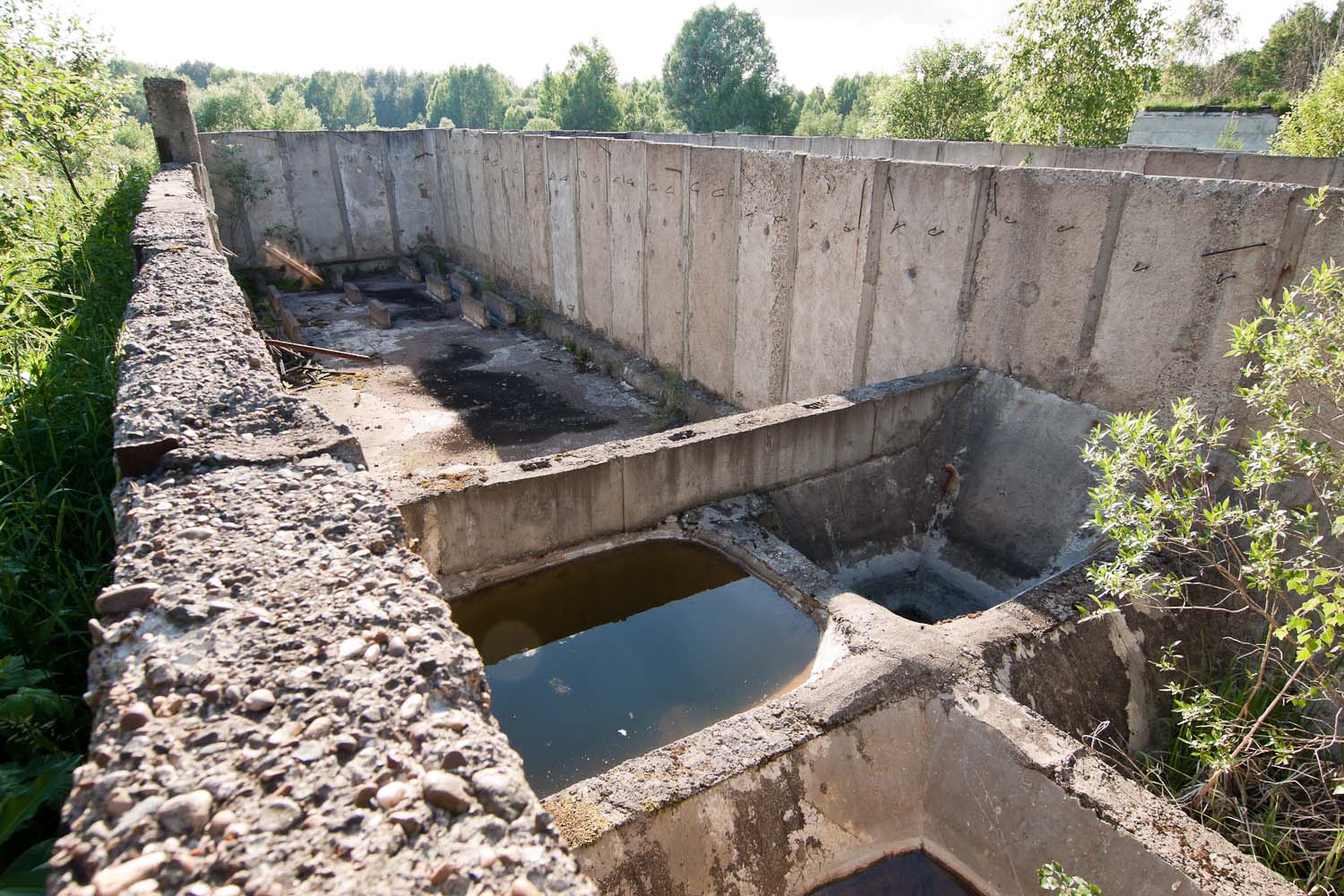 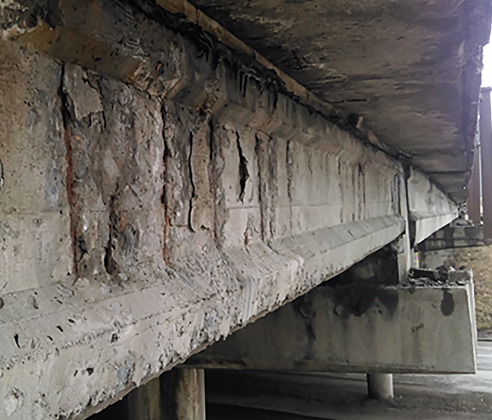 Последствия незащищенного бетона
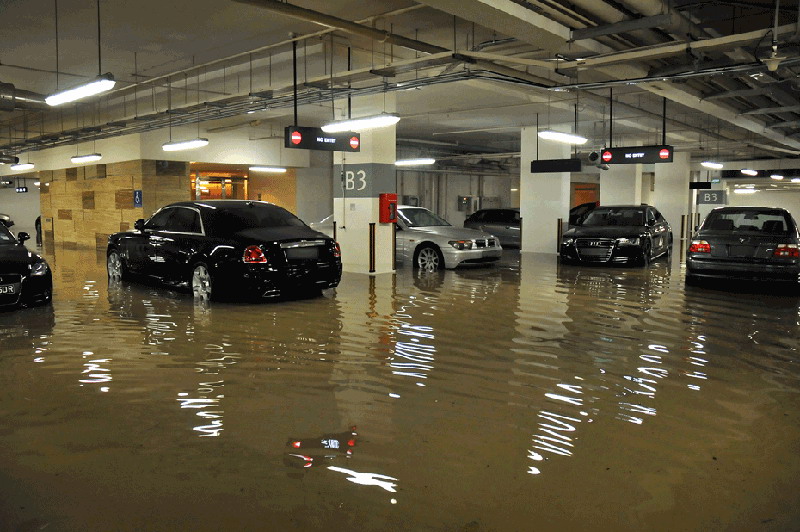 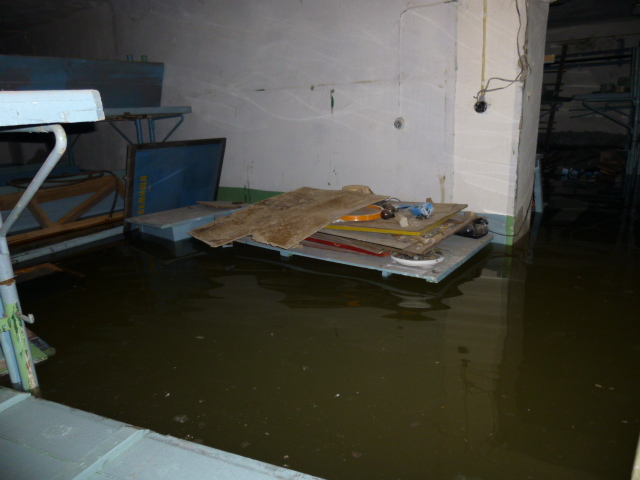 Невозможность полноценной эксплуатации конструкции по назначению
Сокращение межремонтного срока – удорожание содержания конструкции
Исчерпание несущей способности – аварийное состояние
Разрушение конструкции - Значительное уменьшение срока службы !!!
[Speaker Notes: При отсутствии (или нарушении) защитных мероприятий для строительной конструкции.

При проектном сроке эксплуатации в 100-150 лет значительно снижается, либо требует постоянного ремонта.]
Причины водопроницаемости монолитного бетона
Структурные (естественные): 
Образование пор и капилляров в процессе испарения механически не связанной воды
образование усадочных микротрещин в процессе твердения бетона
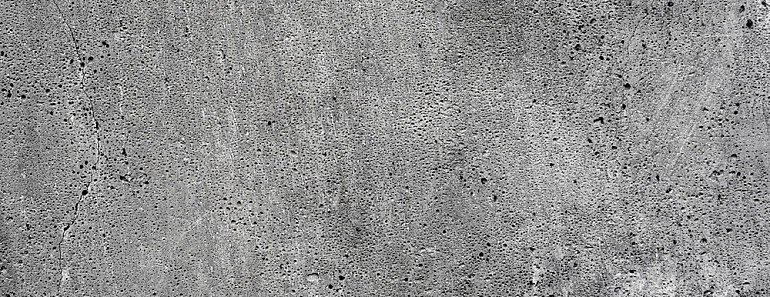 [Speaker Notes: Бетон, приготовленный по стандартной технологии, представляет собой структуру, пронизанную порами, капиллярами и микротрещинами. Наличие в структуре бетона разветвленной сети пор и капилляров, которые формируются в процессе испарения излишней, несвязанной воды.

Бетон приготовленный по стандартной технологии – проницаем.]
Возможные места фильтрации воды в ж/б конструкции
Рабочие швы бетонирования, конструктивные стыки, деформационные швы
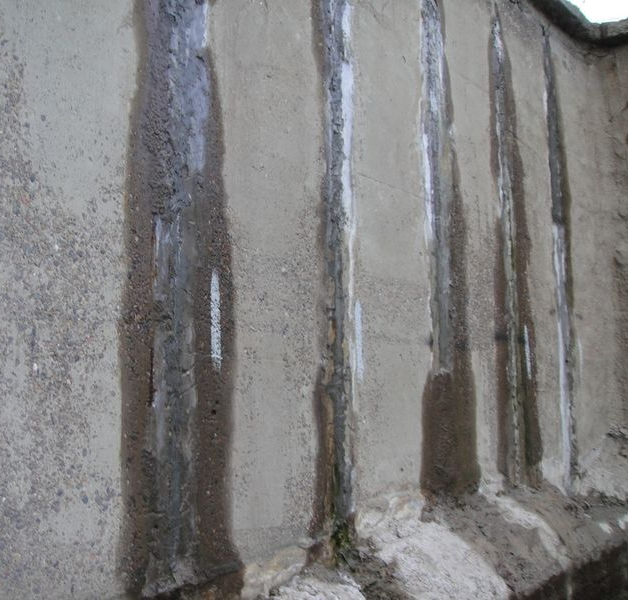 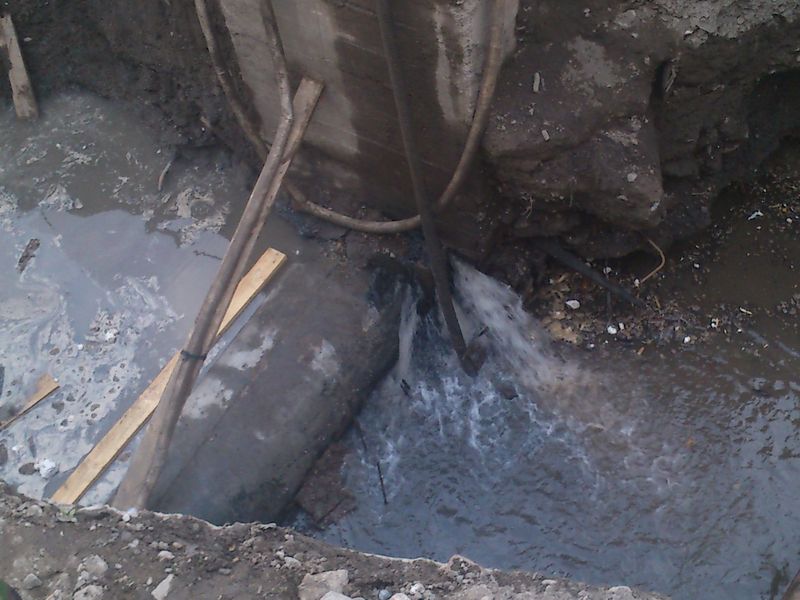 Возможные места фильтрации воды в ж/б конструкции
Отверстия от крепления опалубки, Вводы-выводы коммуникаций
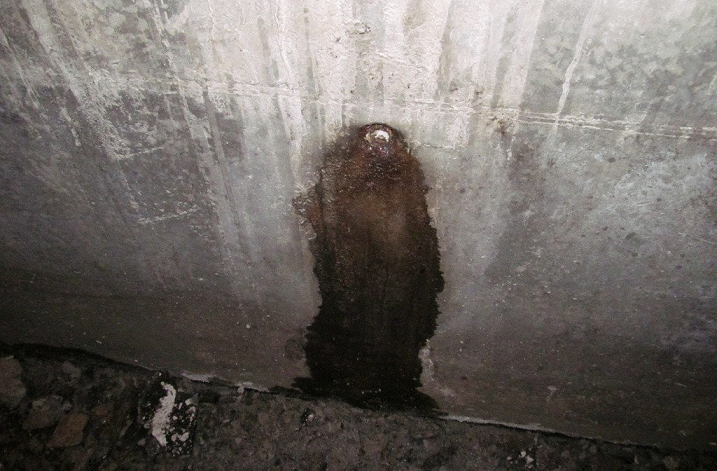 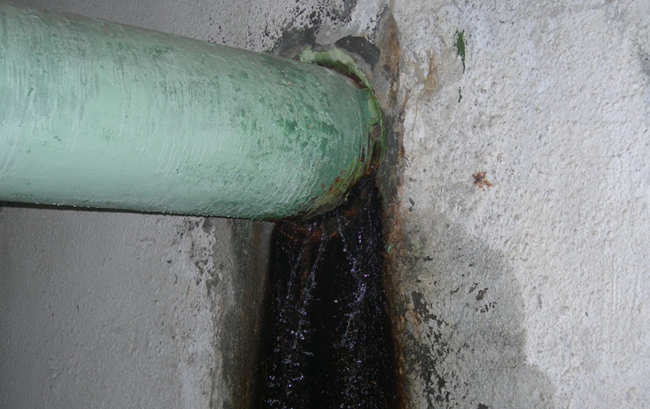 Причины водопроницаемости бетона в конструкции
Последствия проведения бетонных работ 
с нарушением технологического регламента:
Недостаточное уплотнение бетона при заливке
Превышение времени доставки бетонной смеси
Работы в зимнее время – замораживание или перегрев
Наличие посторонних предметов в уложенном бетоне
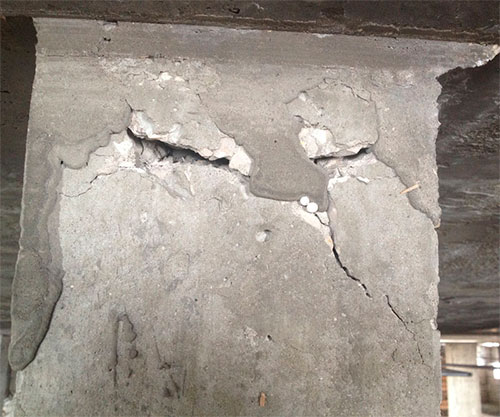 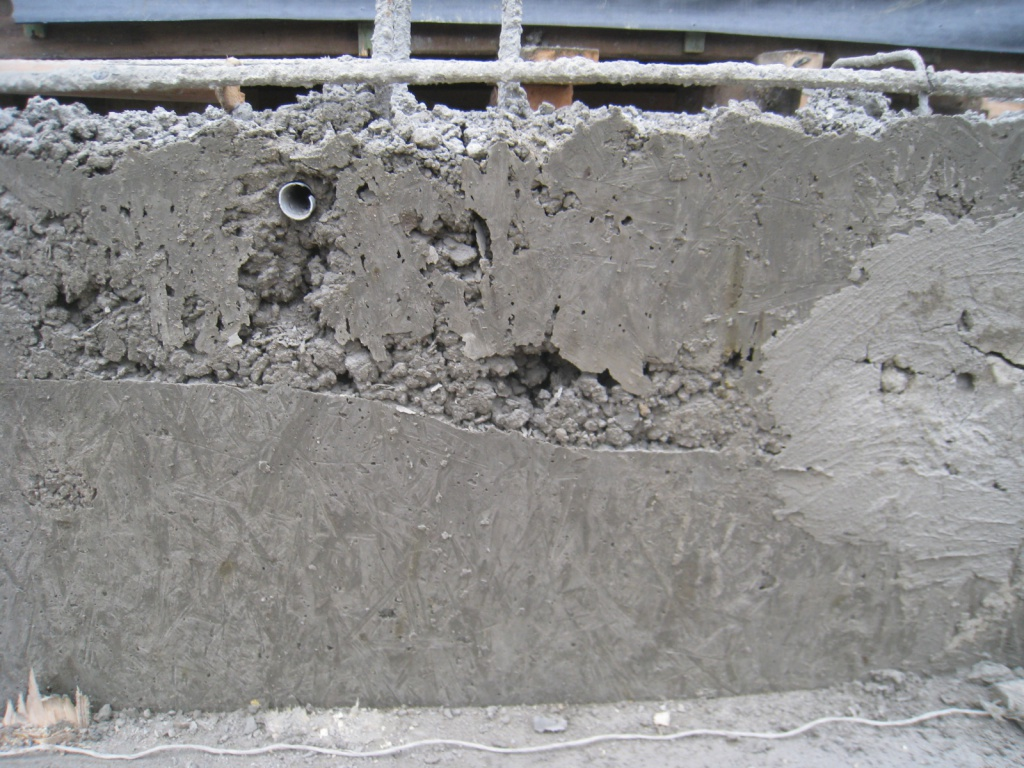 Причины водопроницаемости бетона в конструкции
Механическое нарушение существующей гидроизоляции
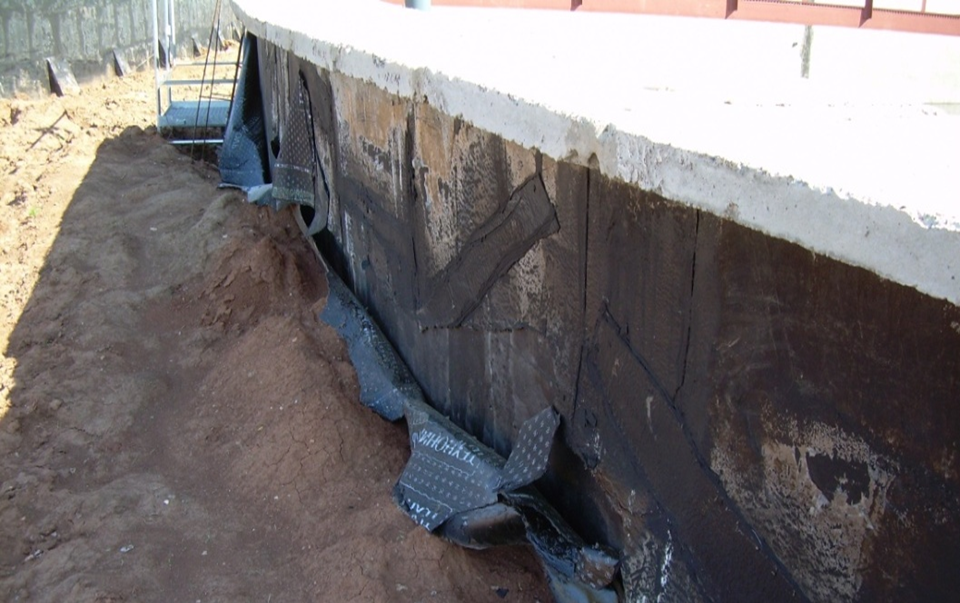 [Speaker Notes: При обсыпке повреждается оклеечная (наплавляемая) рулонная изоляция.
Рабочий процесс построен таким образом, когда последующий этап работ (например, монтаж теплоизоляции, либо устройство вводов коммуникаций) нарушает (повреждает) существующую гидроизоляцию, без ее восстановления.]
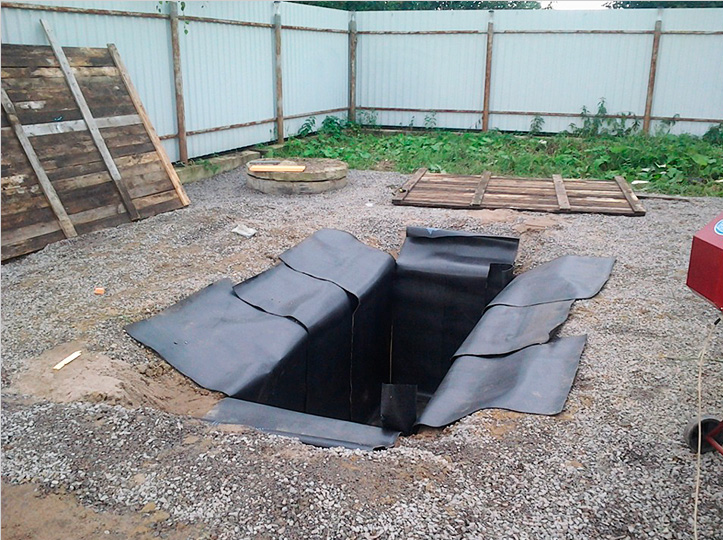 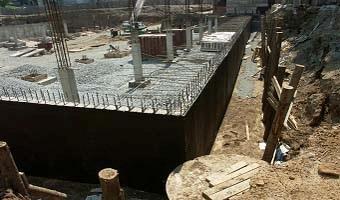 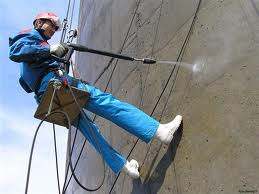 Какую гидроизоляцию выбрать?
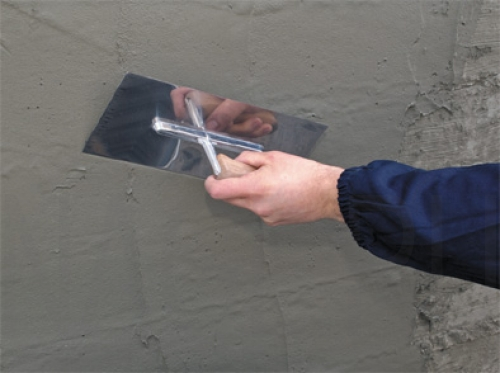 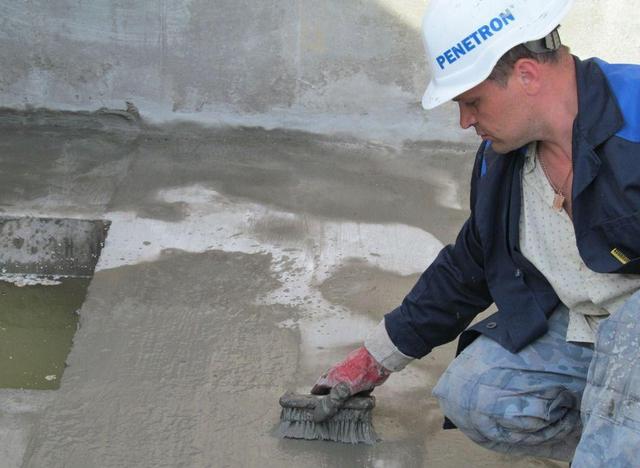 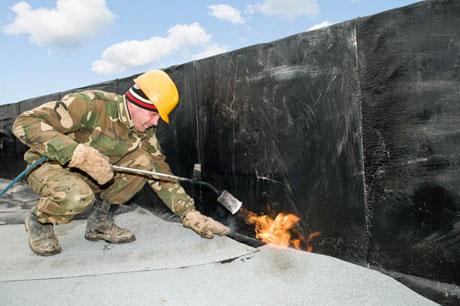 Виды защиты бетона. ГОСТ 31384-2008
ГОСТ 31384-2008 «ЗАЩИТА БЕТОННЫХ И ЖЕЛЕЗОБЕТОННЫХ КОНСТРУКЦИЙ ОТ КОРРОЗИИ»
(п.4.2-4.3) :
Первичная: создание стойкости структуры конструкции при эксплуатации в агрессивной среде
Добавки в бетон
Материалы, снижающие проницаемость бетона

Вторичная: нанесение защитных покрытий, пропитки и др. которые ограничивают или исключают воздействие агрессивной среды на бетон:
лакокрасочные, в том числе толстослойные (мастичные), покрытия;
Оклеечная изоляция;
обмазочные и штукатурные покрытия;
облицовка штучными или блочными изделиями;
уплотняющие пропитки поверхностного слоя конструкций химически стойкими материалами;
обработкой гидрофобизирующими составами;
обработкой препаратами - биоцидами, антисептиками и т.п.
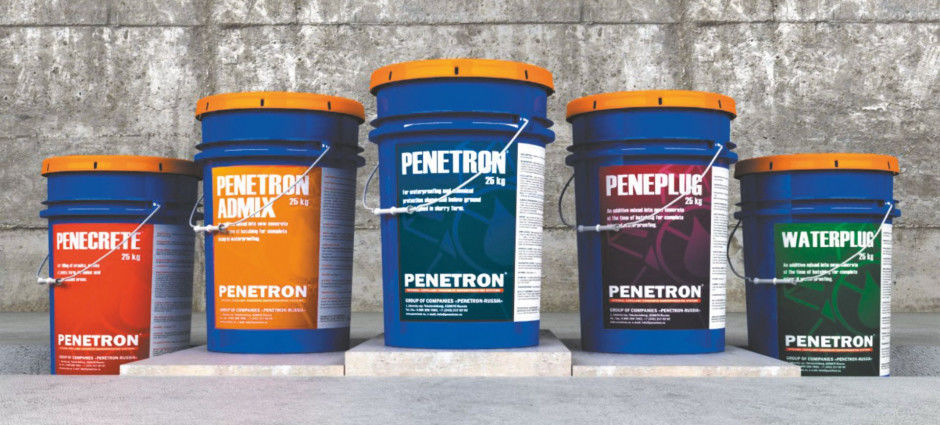 СИСТЕМА МАТЕРИАЛОВ «ПЕНЕТРОН» – КОМПЛЕКСНЫЙ ПОДХОД К ГИДРОИЗОЛЯЦИИ
ПЕНЕТРОН – гидроизоляционный материал проникающего действия;
ПЕНЕТРОН АДМИКС – гидроизоляционная добавка в бетонную смесь;
ПЕНЕКРИТ – шовный гидроизоляционный материал;
ПЕНЕБАР – бентонитовый жгут для гидроизоляции рабочих швов бетонирования на этапе строительства;
ПЕНЕПЛАГ и ВАТЕРПЛАГ – материалы для ликвидации напорных течей.
Фильтрация воды через конструкции и их сопряжения
Коррозия бетона
Коррозия арматуры
Морозная деструкция
Распространенные проблемы, решаемые при помощи материалов 
системы ПЕНЕТРОН
Принцип действия материала ПЕНЕТРОН
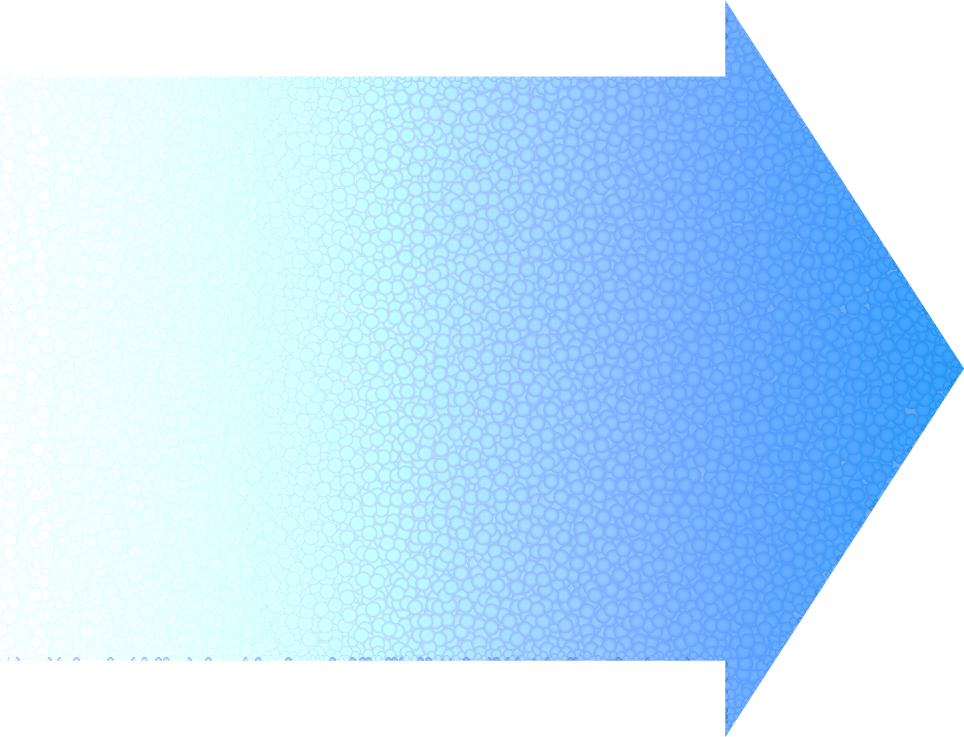 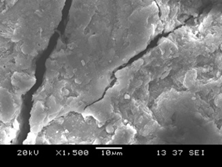 Миграция химически активной 
части в бетон за счет
осмотического давления
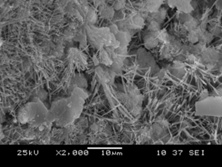 Взаимодействие с составляющими 
цементного камня с образованием
кристаллогидратов
ГИДРОИЗОЛЯЦИЯВСЕ СТРУКТУРЫБЕТОНА
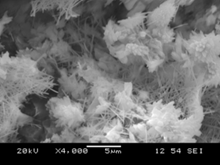 Повышение водонепроницаемости 
за счет сужения сечения
капиллярных каналов
ГИДРОИЗОЛЯЦИЯ обеспечивается одним из методов:
1. ПЕРВИЧНЫЙ - путем введения добавки «Пенетрон Адмикс»
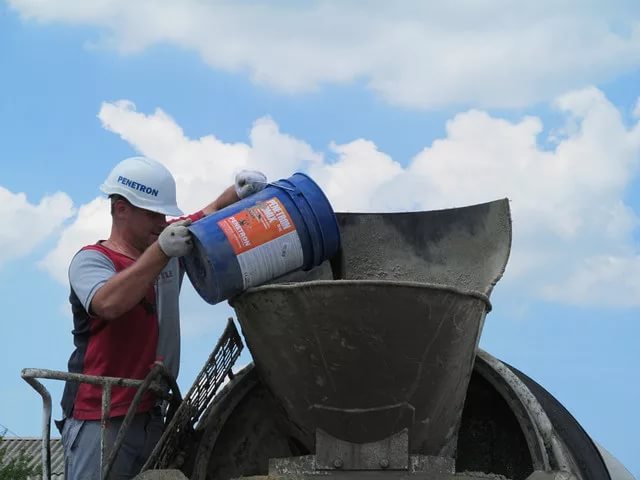 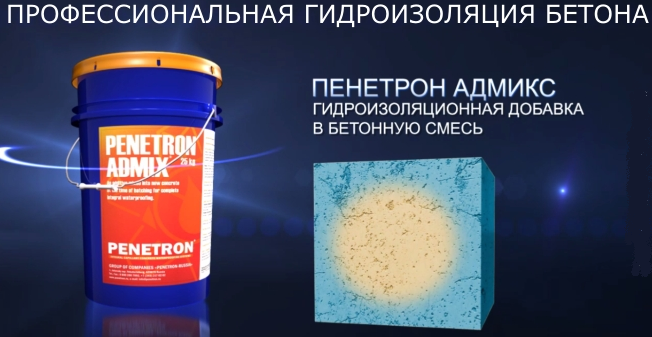 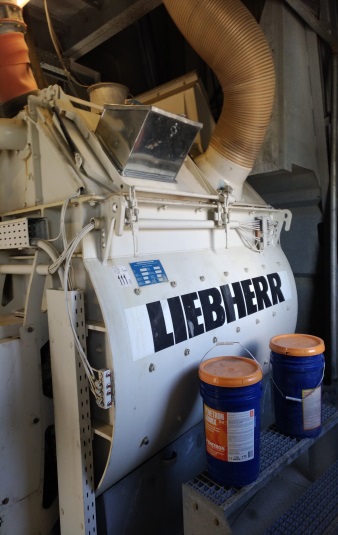 2. ВТОРИЧНЫЙ - путем нанесения материала «Пенетрон»
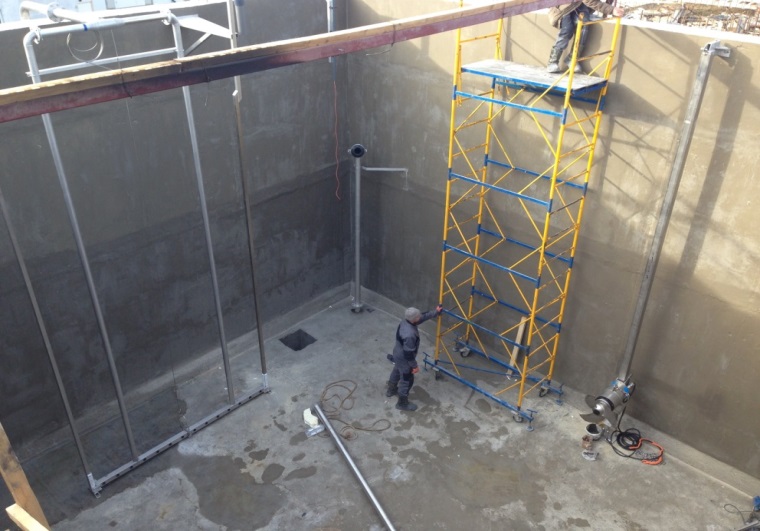 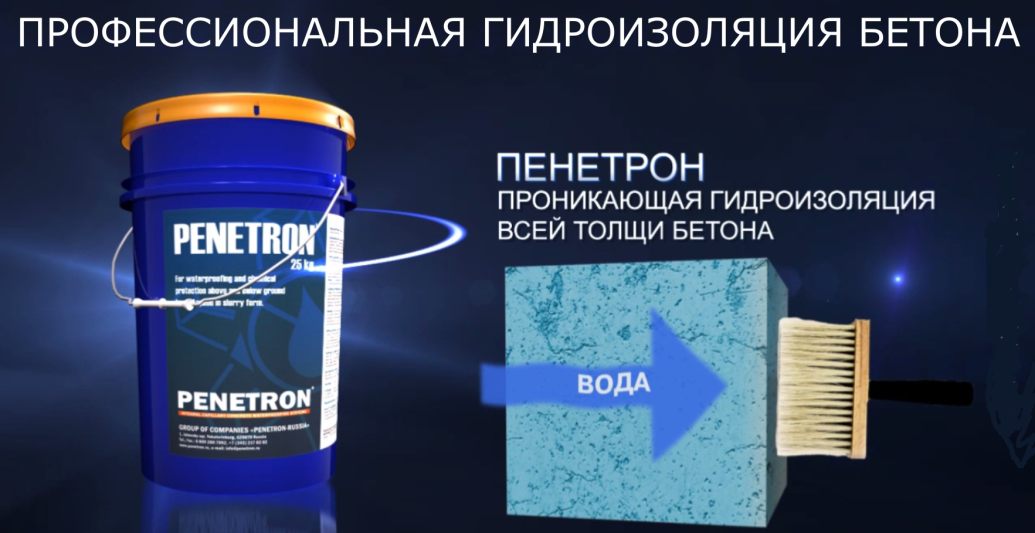 Гидроизоляция железобетонных конструкций с применением добавки в бетон «Пенетрон Адмикс»
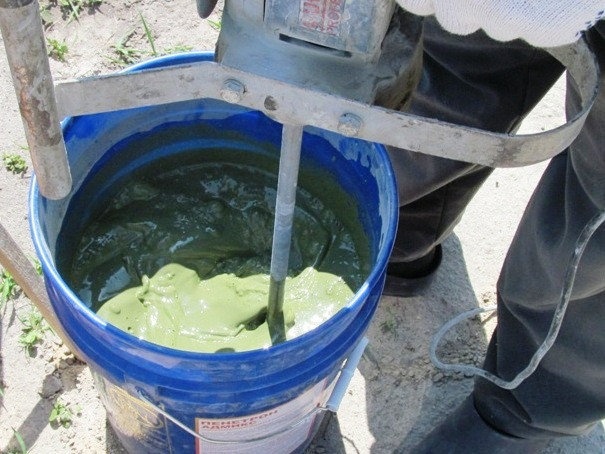 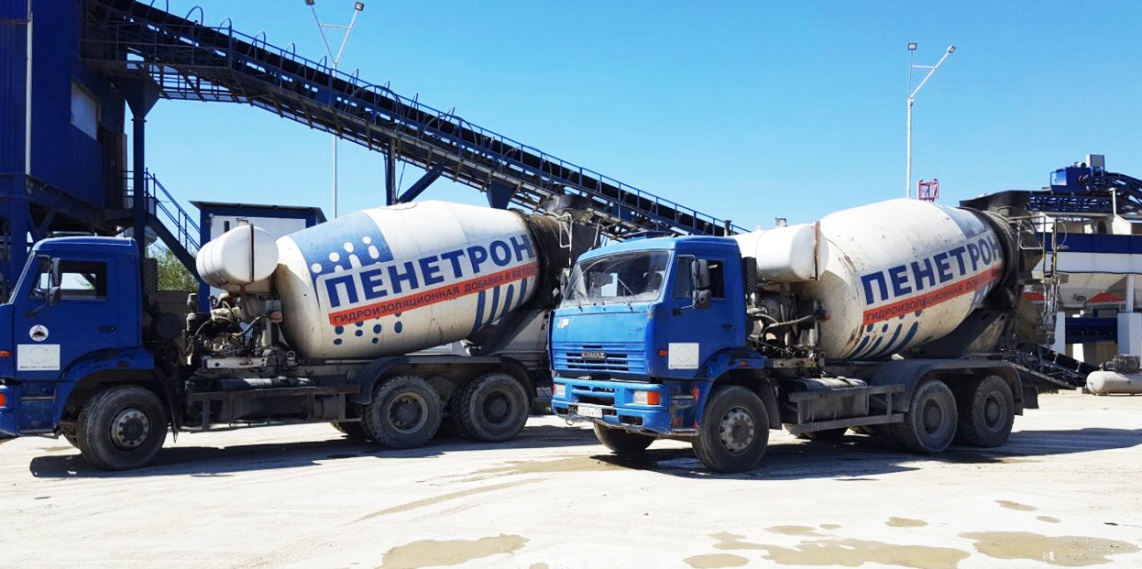 Добавка «Пенетрон Адмикс» вводится в процессе приготовления бетонной смеси на РБУ или в автобетоновоз перед началом бетонирования.
Гидроизоляция железобетонных конструкций с применением добавки в бетон «Пенетрон Адмикс»
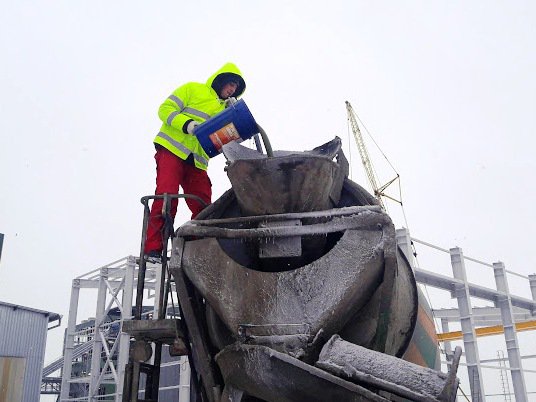 В автобетоновоз добавка вводится в виде
растворной смеси. Минимальное время 
перемешивания составляет – 10 минут.
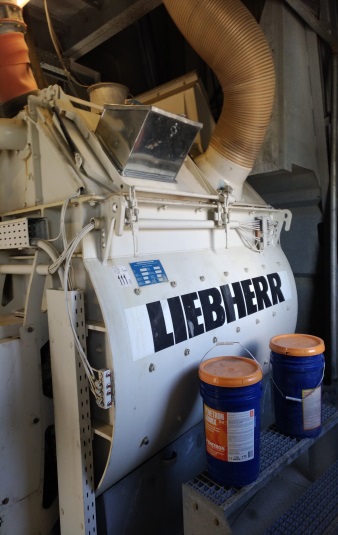 Оптимальный вариант введения на РБУ – 
через дозатор сухих добавок или в смеситель
перед подачей воды. В этом случае добавка
вводится в виде сухого порошка.
Гидроизоляция железобетонных конструкций с применением материала «Пенетрон»
Сложной подготовки поверхности не требуется, но при этом нужно обеспечить:
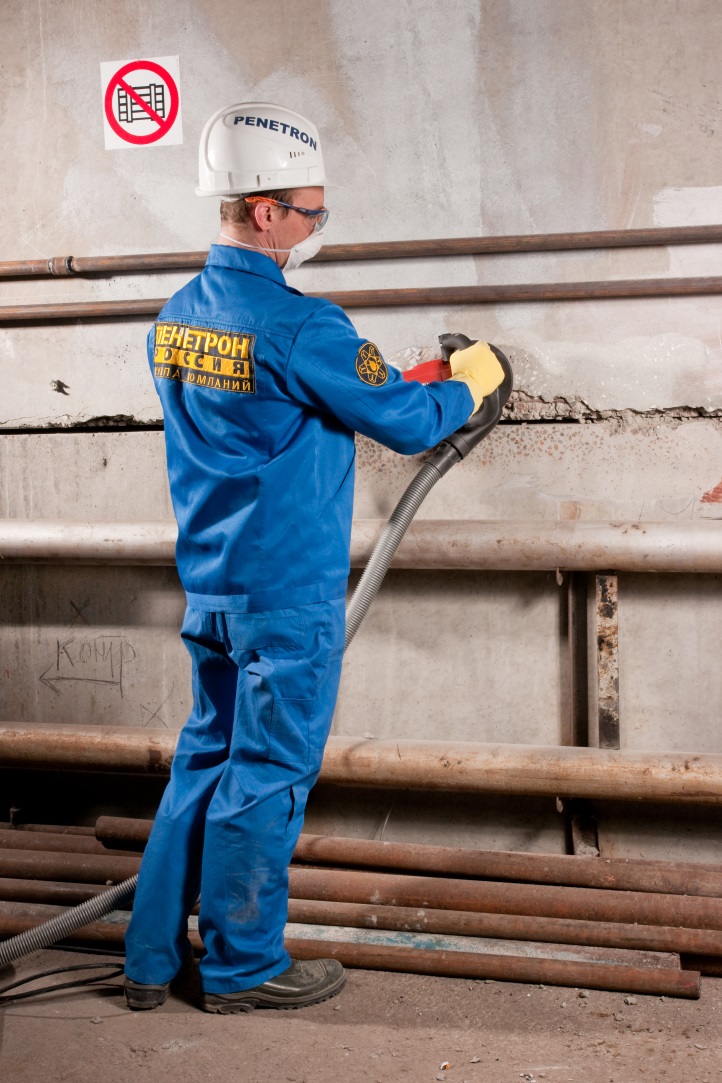 Очистку поверхности от всех типов загрязнений, препятствующих проникновению материала;

Увлажнить бетон до его максимального увлажнения.
Гидроизоляция железобетонных конструкций с применением материала «Пенетрон»
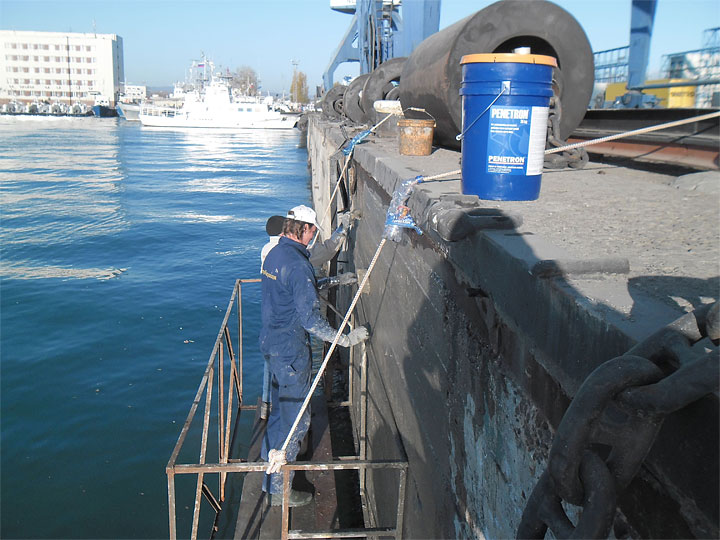 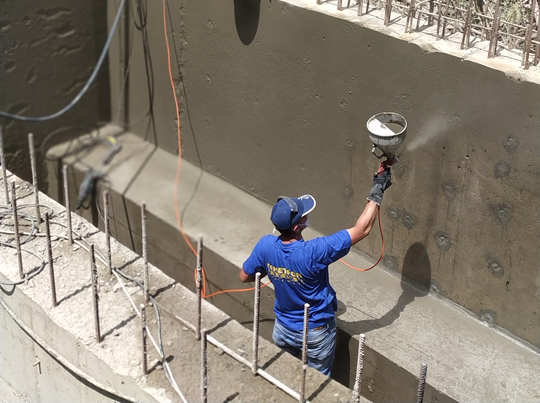 Материал «Пенетрон» наносится на влажную бетонную поверхность распылителем или кистью с расходом 0,8 – 1,1 кг на 1 кв.м
Основные свойства материалов 
«ПЕНЕТРОН» и «ПЕНЕТРОН АДМИКС».
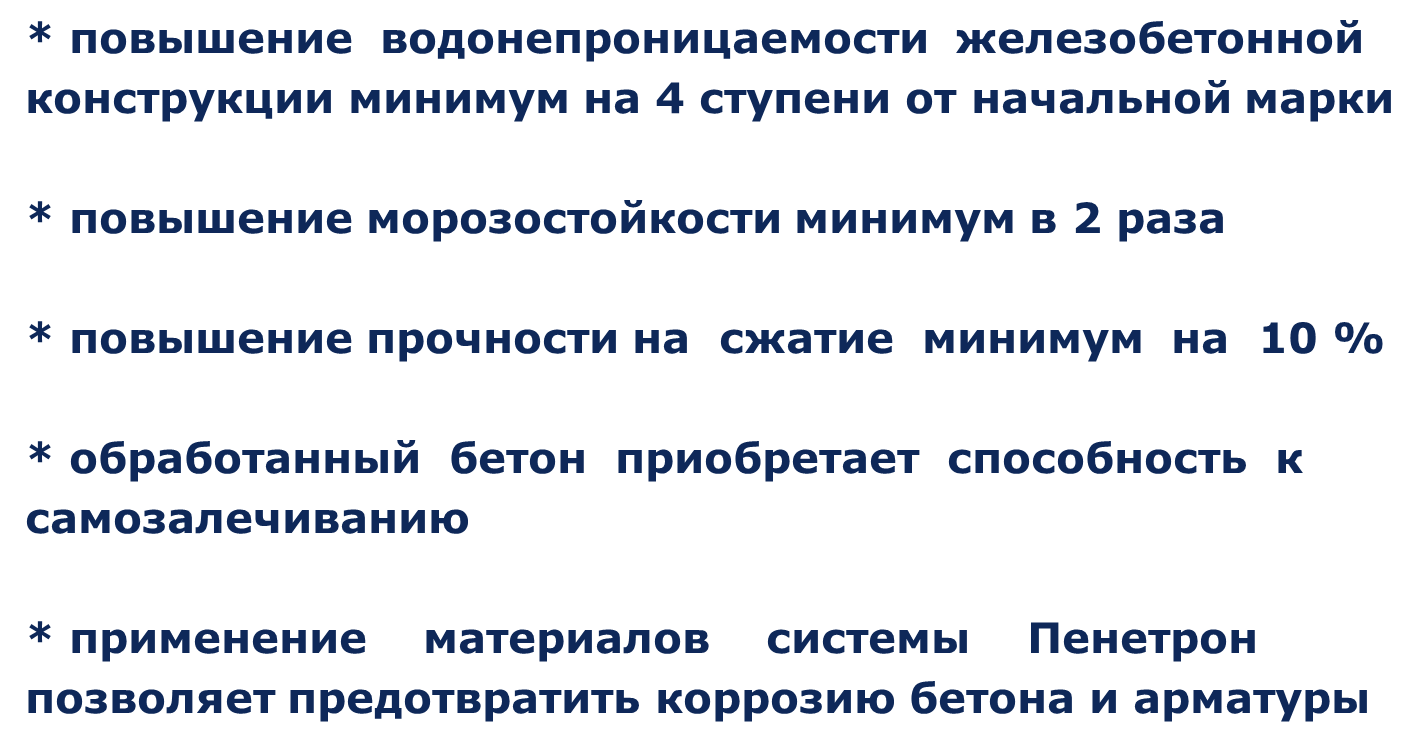 Защита бетона от коррозии.
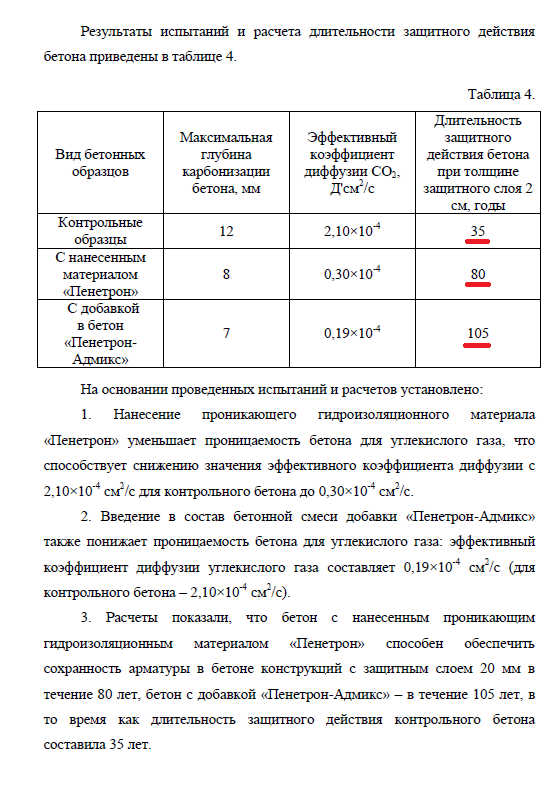 РЕЗУЛЬТАТЫ ИСПЫТАНИЙ БЕТОНА
при воздействии углекислого газа и воды (карбонизация):

1.Контрольные образцы – 35 лет

2. С нанесенным «Пенетрон» – 80 лет

3.С добавкой «Пенетрон Адмикс» – 105 лет
*  по данным  лаборатории коррозии и долговечности бетонных конструкций НИЦ Строительство г. Москва
Гидроизоляция статичных швов, стыков и сопряжений конструкций:
«Пенекрит» - безусадочная гидроизоляционная смесь (W18)
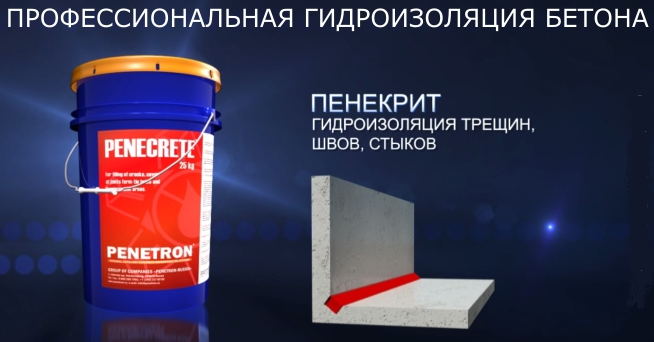 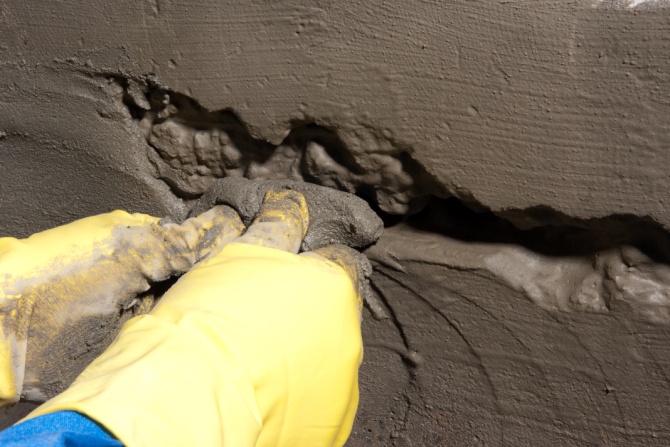 «Пенебар» - бентонитовый саморасширяющийся жгут (до 300%)
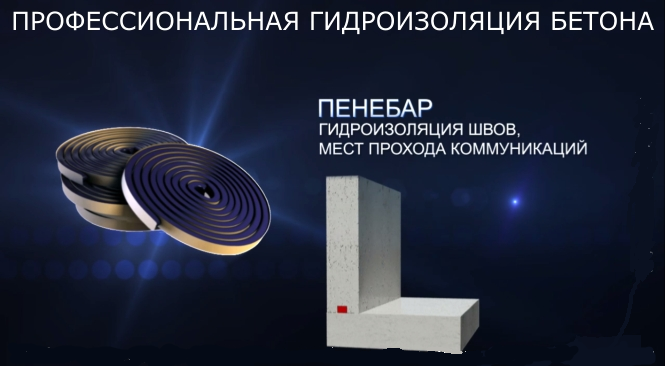 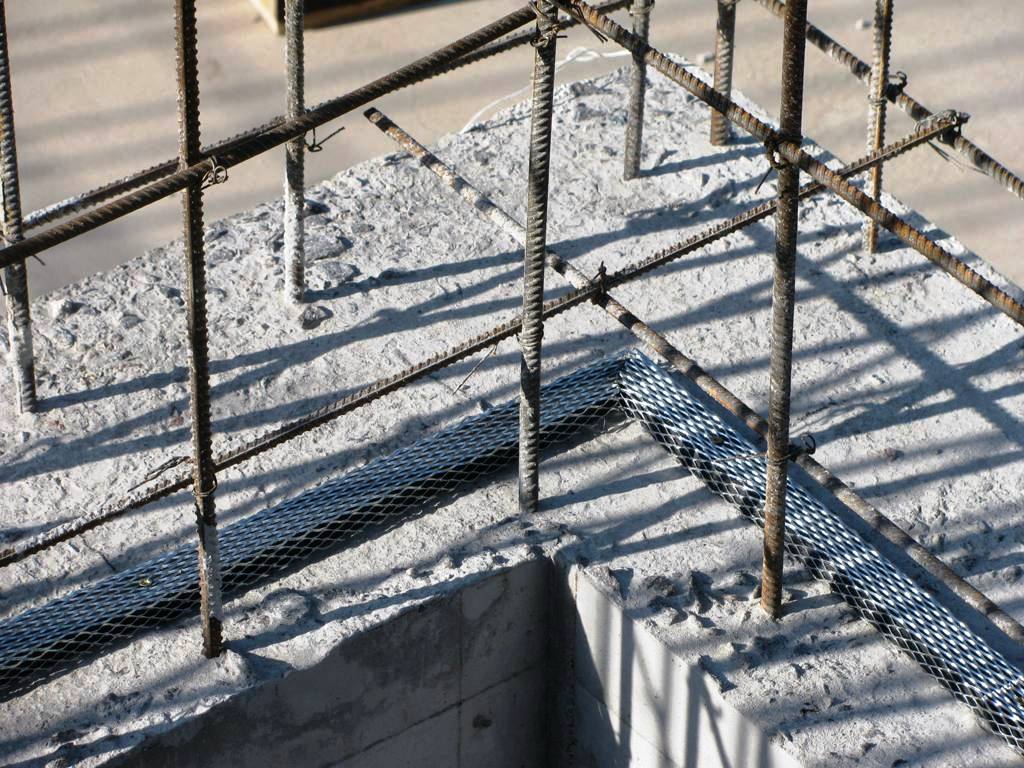 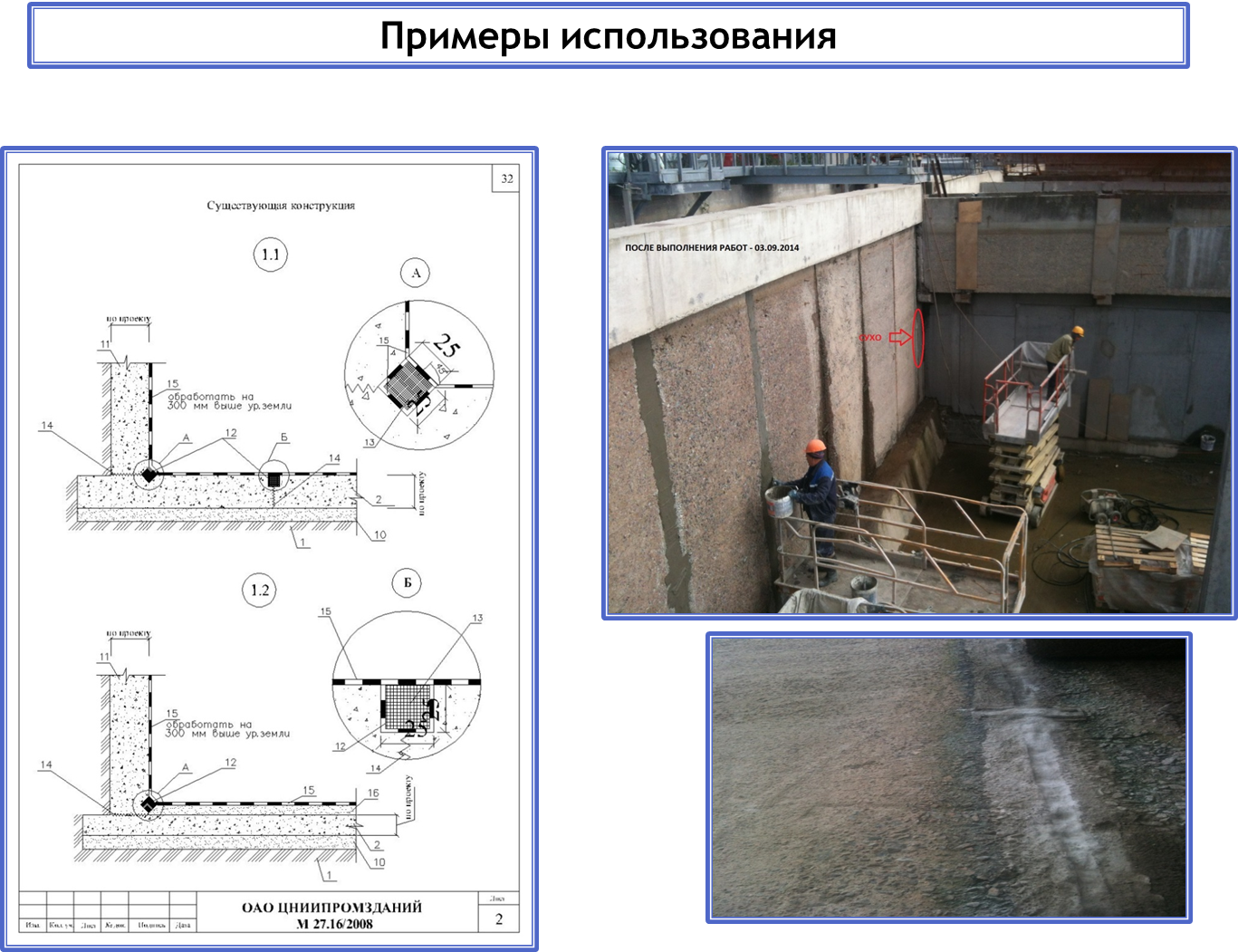 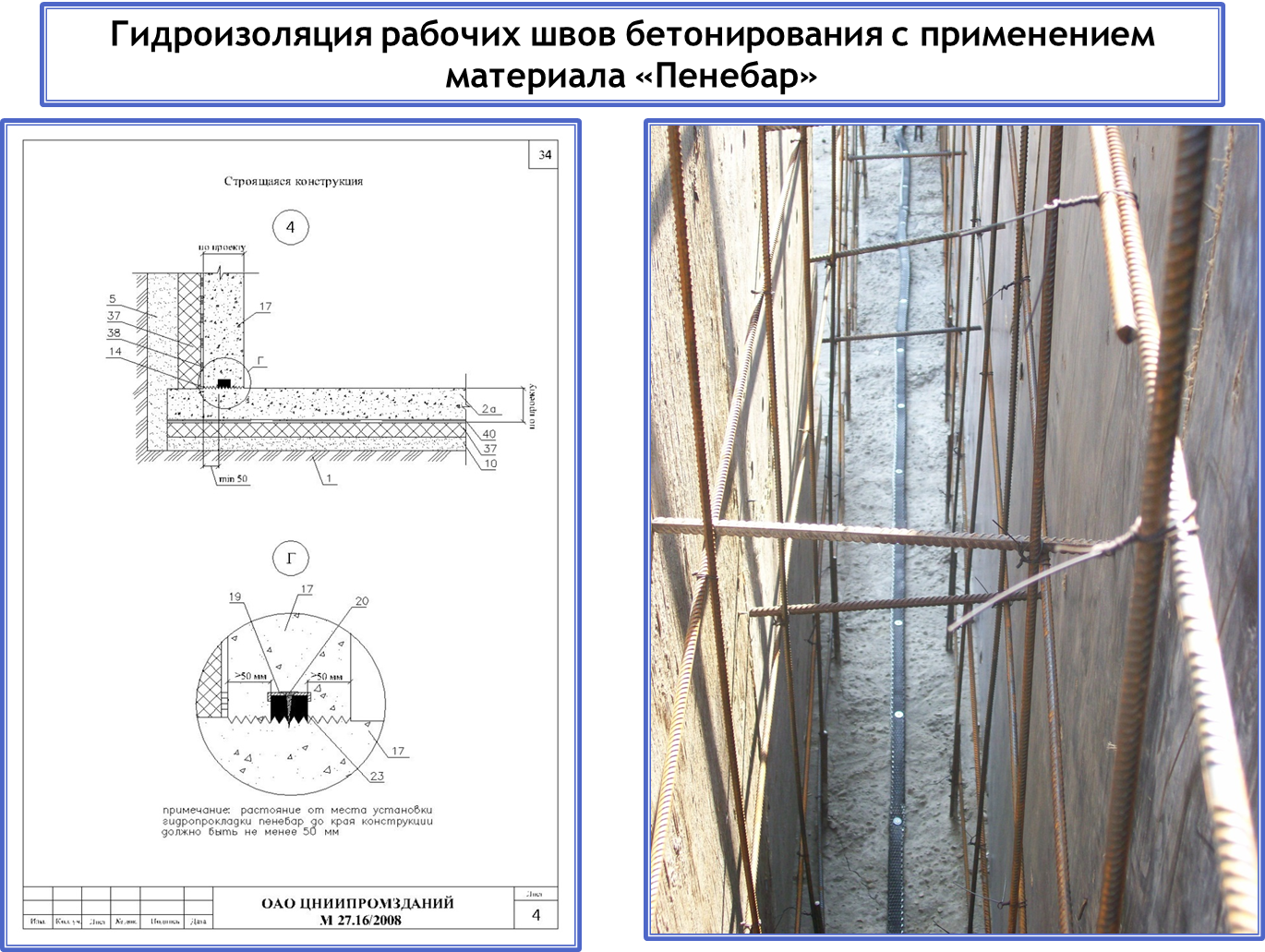 Гидроизоляция деформационных швов, стыков и сопряжений конструкций:
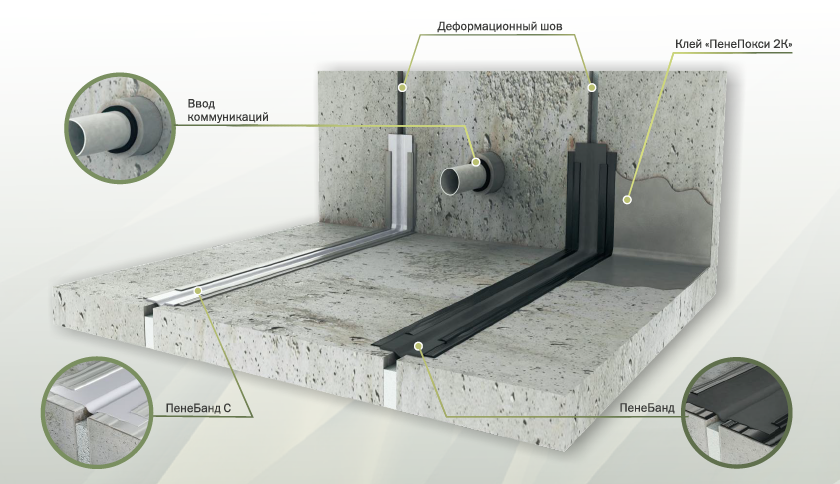 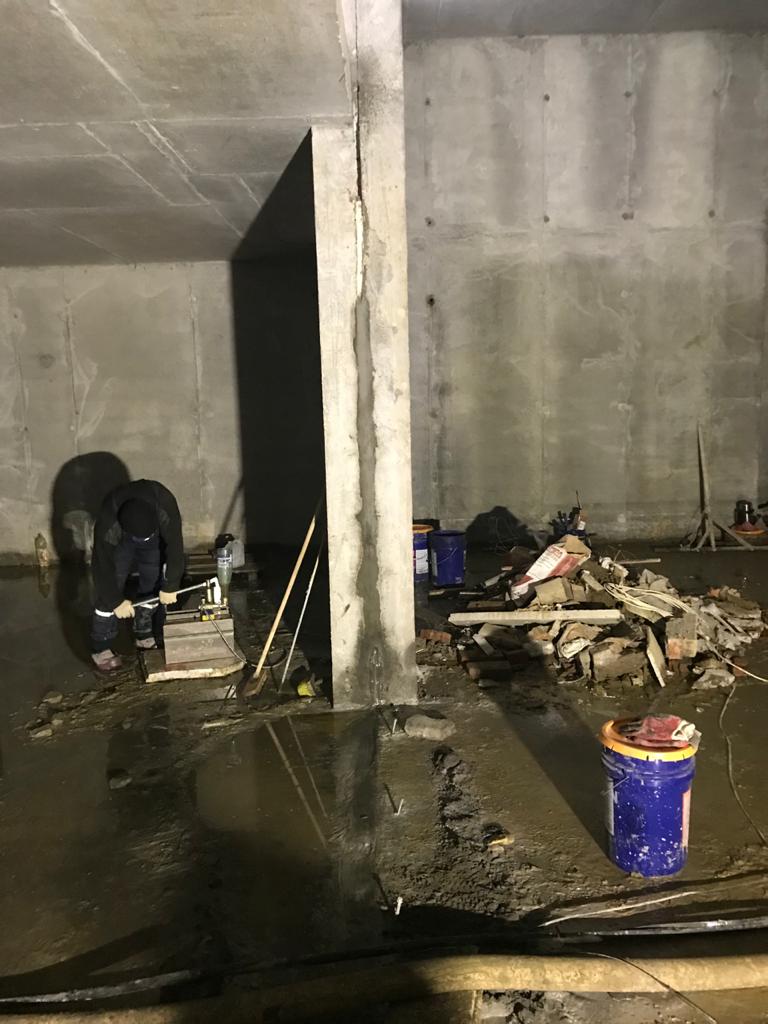 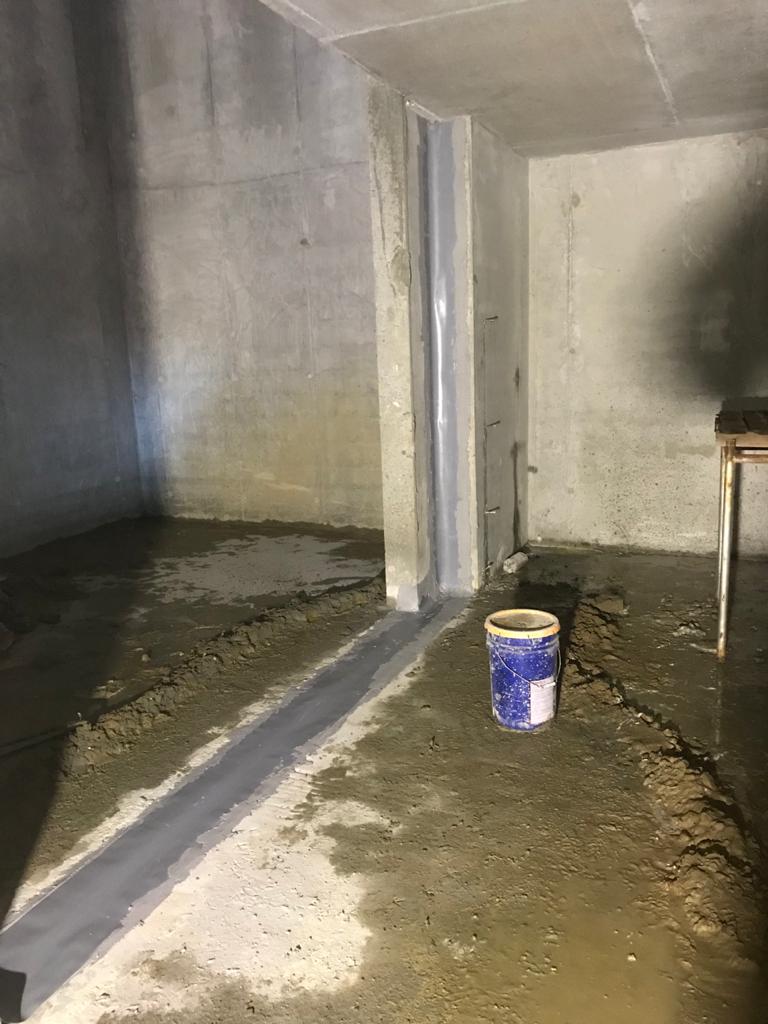 Монтаж ленты «Пенебанд С» обеспечивает герметичность деформационного шва. Для заполнения полости деформационного шва используются инъекционные материалы «ПенеСплитСил» или «ПенеПурФом 1к».
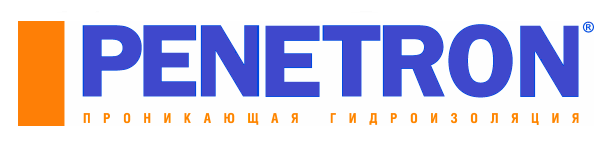 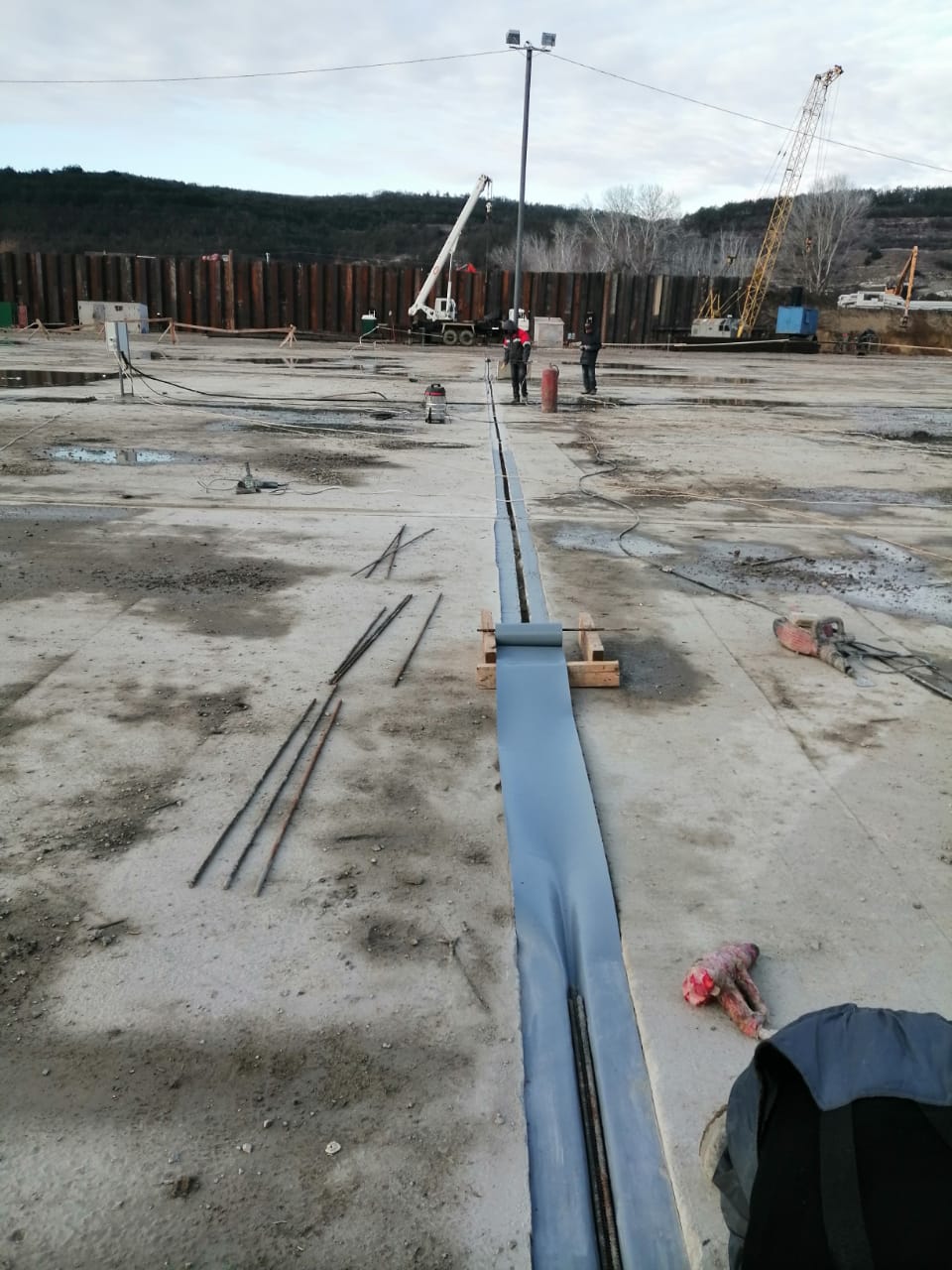 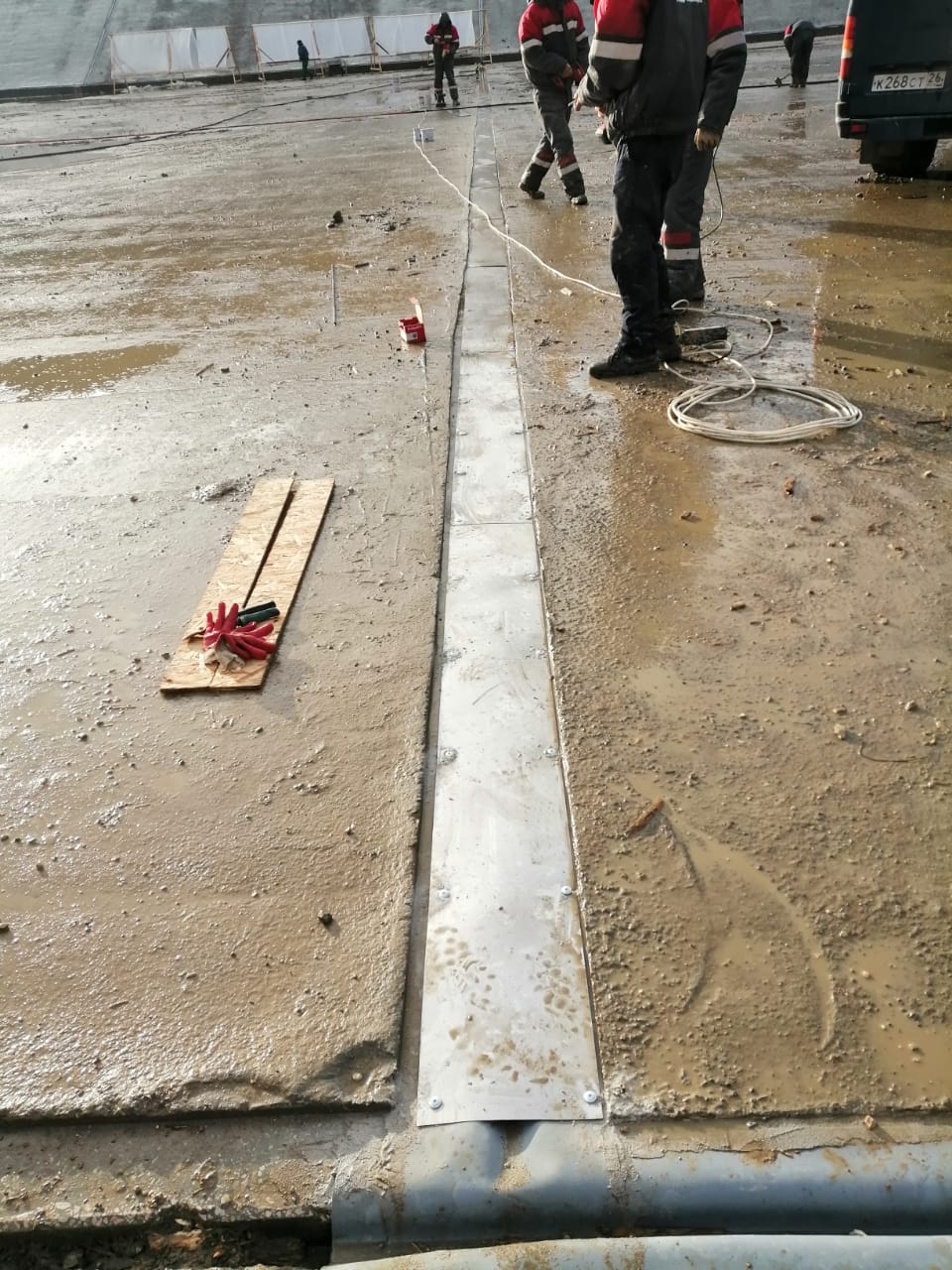 При возможности механического воздействия на ленту «Пенебанд С» необходимо предусмотреть мероприятия по её защите.
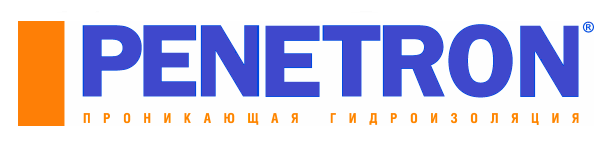 Преимущества для ЗАКАЗЧИКА:
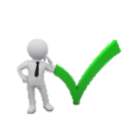 Срок службы гидроизоляции равен сроку службы бетона.

           Простота применения и, как следствие, снижение затрат на строительство или ремонт.

           Обеспечение не только гидроизоляции, но и защиты конструкций от коррозии.

         Свойство самозалечивания  предотвращает фильтрацию воды через трещины (с раскрытием до 0,4 мм).

        Максимально возможный межремонтного срок конструкций.

          Обследование, разработка ТЭП, расчет экономической эффективности.

          Своевременная поставка материалов, техническая поддержка, выполнение гидроизоляционных работ.
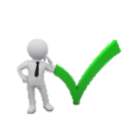 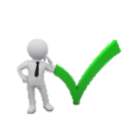 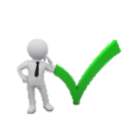 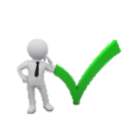 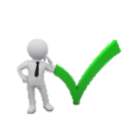 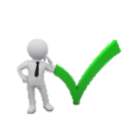 Преимущества для СТРОИТЕЛЯ:
Возможность проведения гидроизоляционных работ с любой доступной стороны конструкции.

         Применение  технологий Пенетрон не требуют специальных навыков и дорогостоящего оборудования.

          Не требуется сложная подготовка и предварительная сушка поверхности.

          Не требуется защита гидроизоляции Пенетрон от механических повреждений.

          Возможность предоставления долговременной гарантии на проделанные гидроизоляционные работы.

          Техническая поддержка производителя.
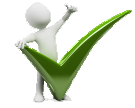 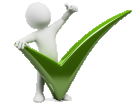 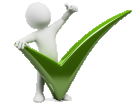 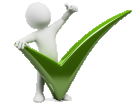 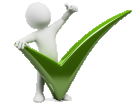 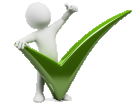 Ликвидация напорной фильтрации воды
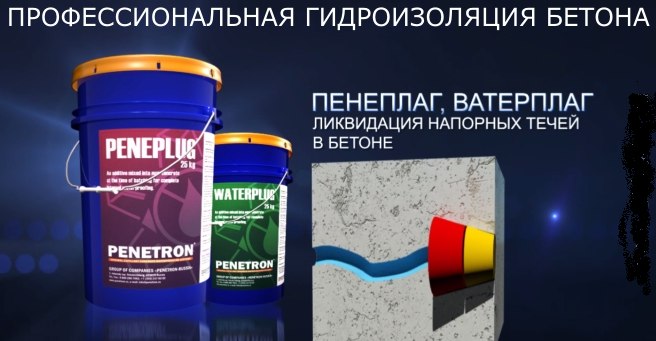 Время схватывания:

«Пенеплаг» –
1 – 2 минуты

«Ватерплаг» –
3 – 4 минуты
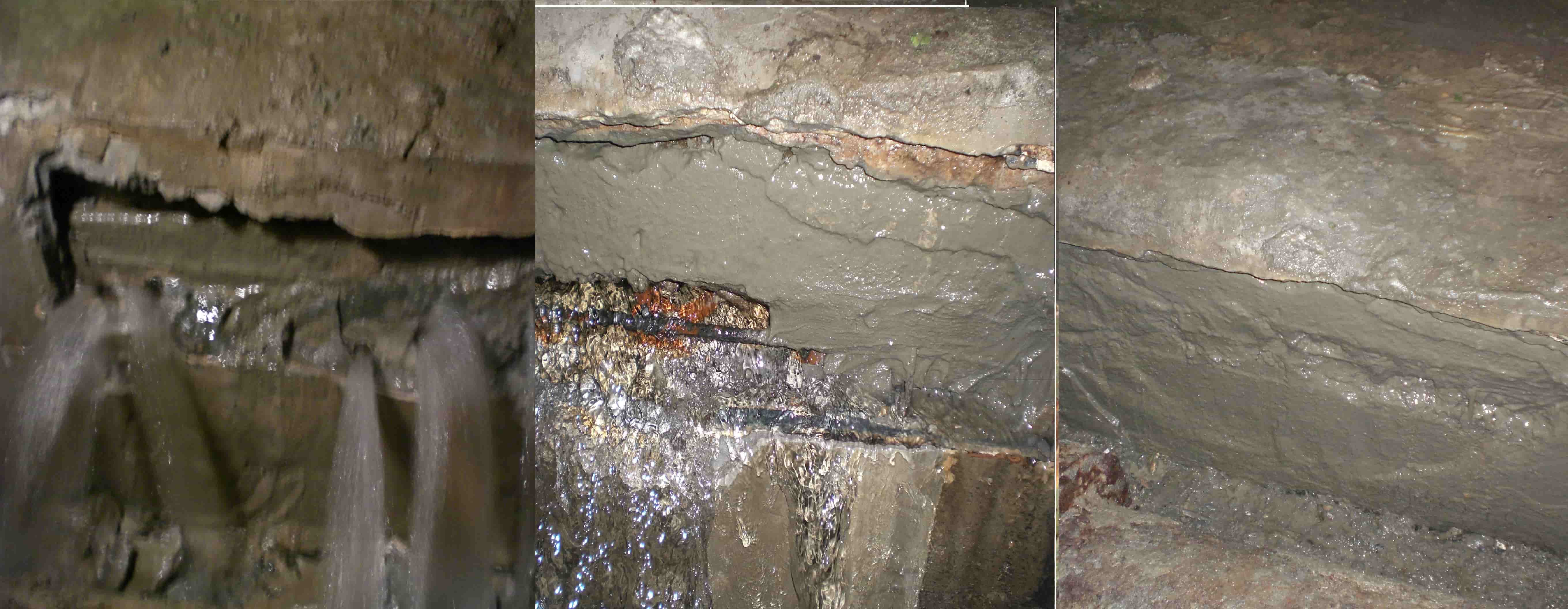 Система материалов «Скрепа»
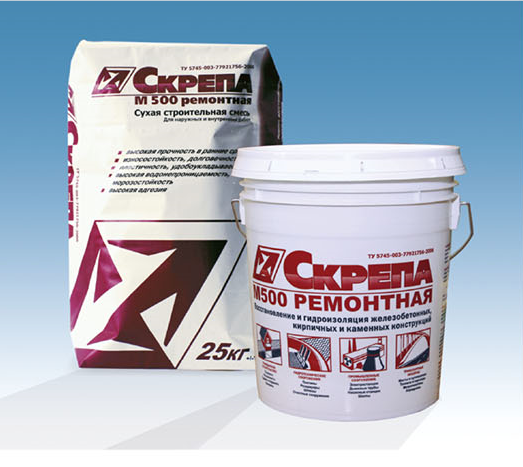 «Скрепа М500 ремонтная» - ремонт и гидроизоляция железобетонных и каменных конструкций, в т.ч. методом торкретирования.
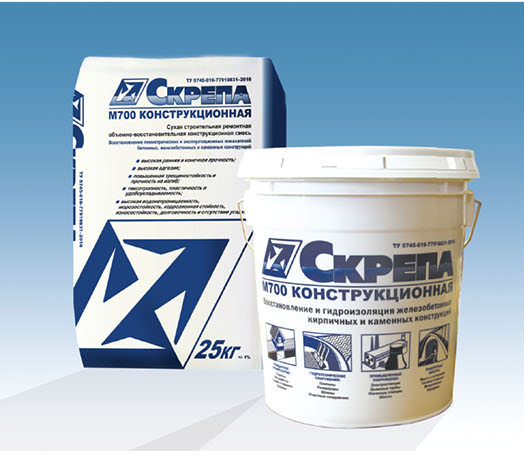 «Скрепа М700 конструкционная» - ремонт и гидроизоляция железобетонных и каменных конструкций, в т.ч. методом торкретирования.  
   Отличается повышенной прочностью на сжатие и изгиб, повышенной адгезией.
Ремонтный состав «Скрепа М500 ремонтная»
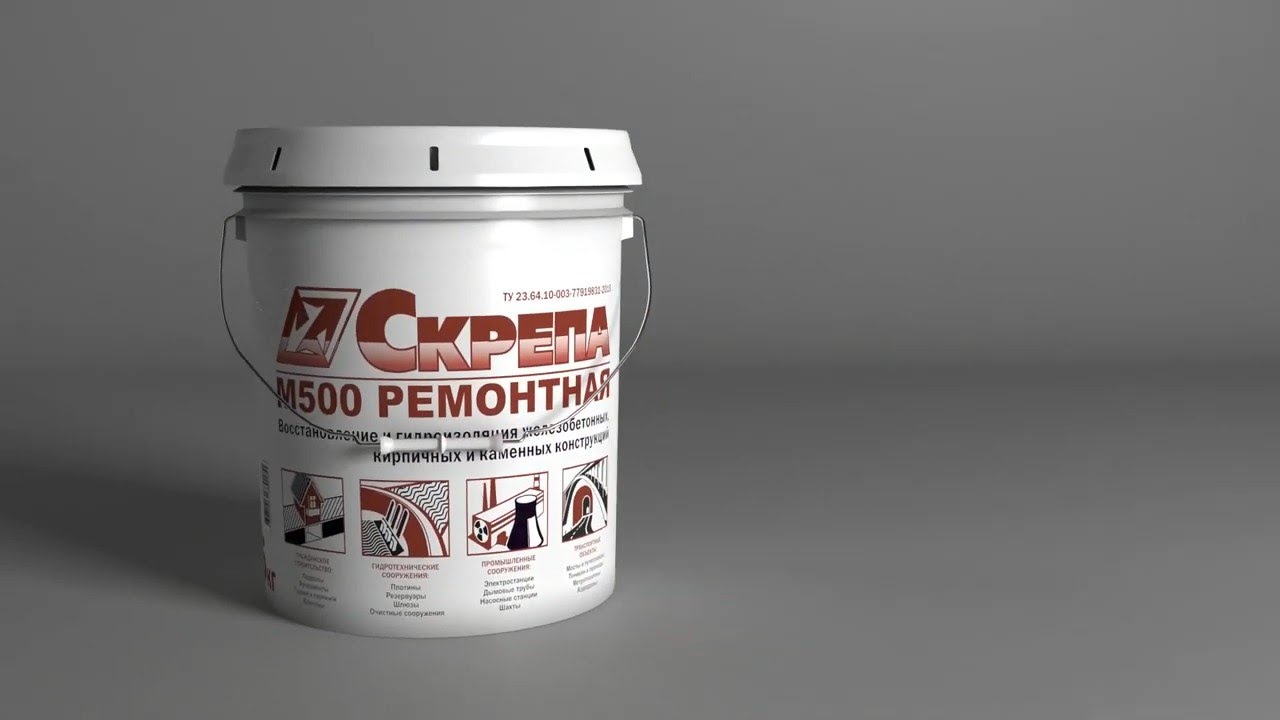 Высокая прочность через 1 сутки – 30 МПа
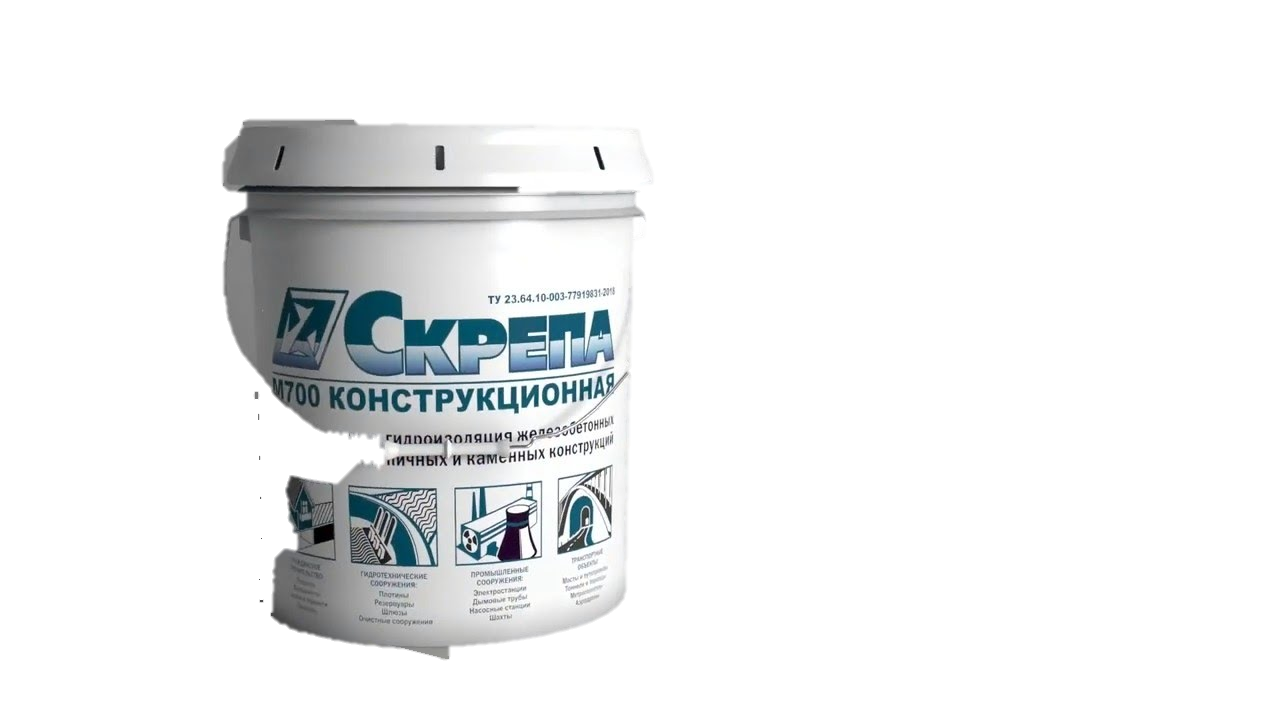 Высокая прочность через 28 суток – 60 МПа
Прочность сцепления с основанием – 2,3 МПа
Высокая водонепроницаемость и морозостойкость
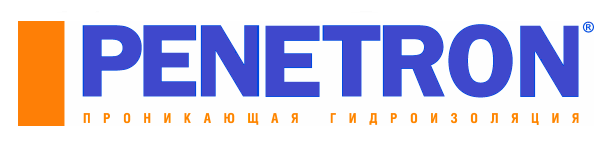 Ремонтный состав «Скрепа М700 конструкционная»
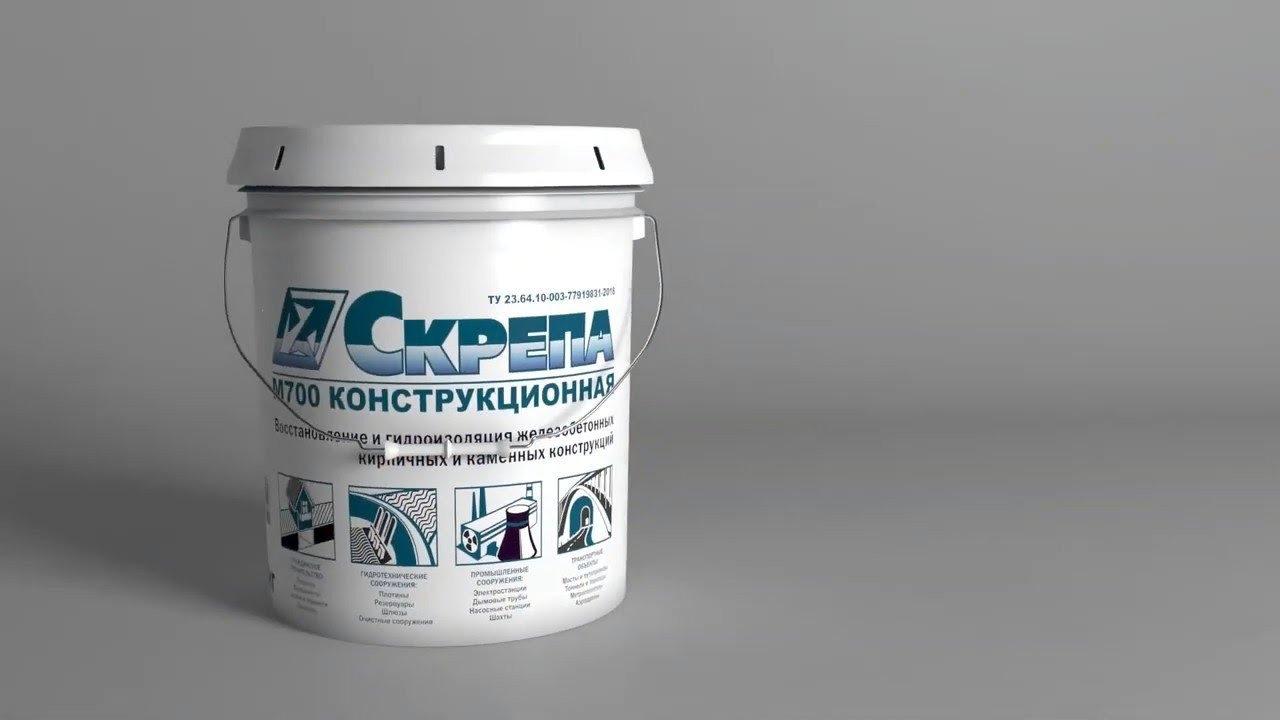 Высокая прочность через 1 сутки – 32 МПа
Высокая прочность через 28 суток – 70 МПа
Прочность сцепления с основанием – 2,5 МПа
Высокая водонепроницаемость и морозостойкость
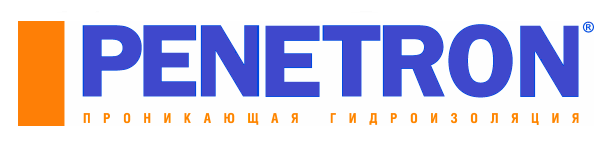 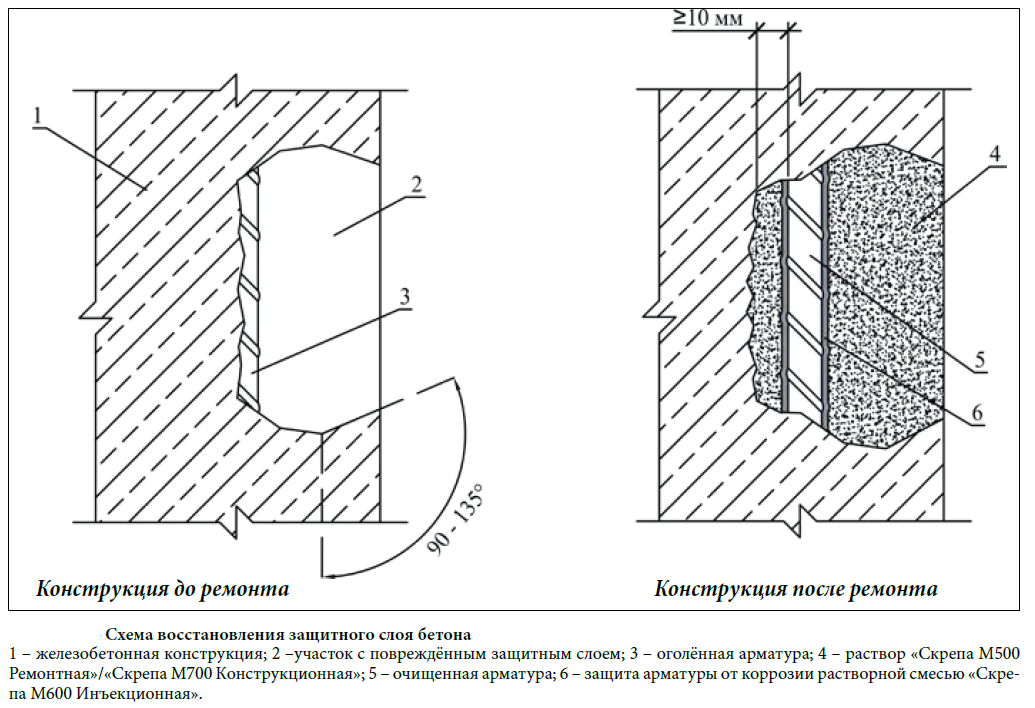 Примеры использования
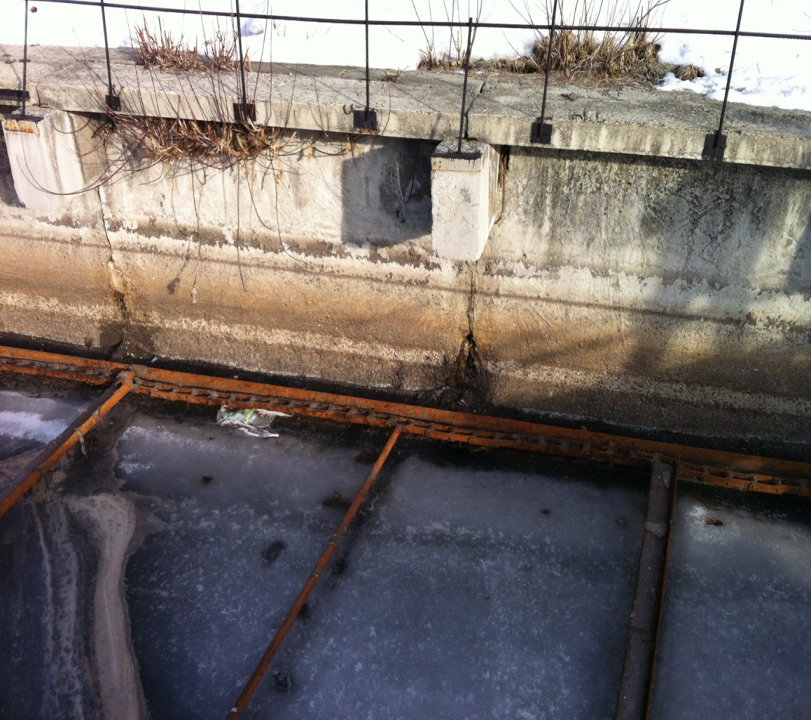 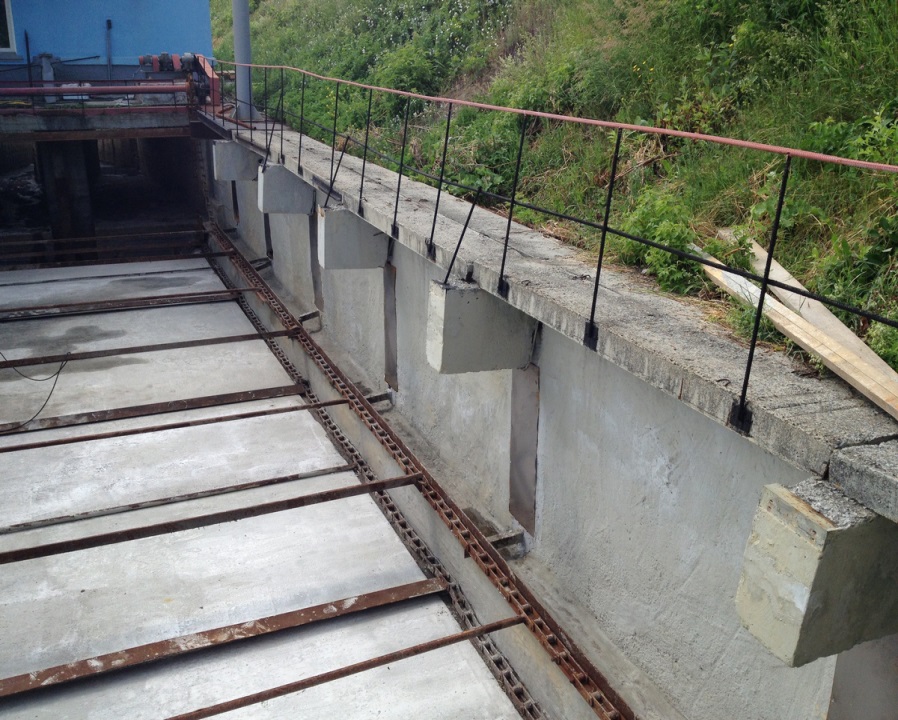 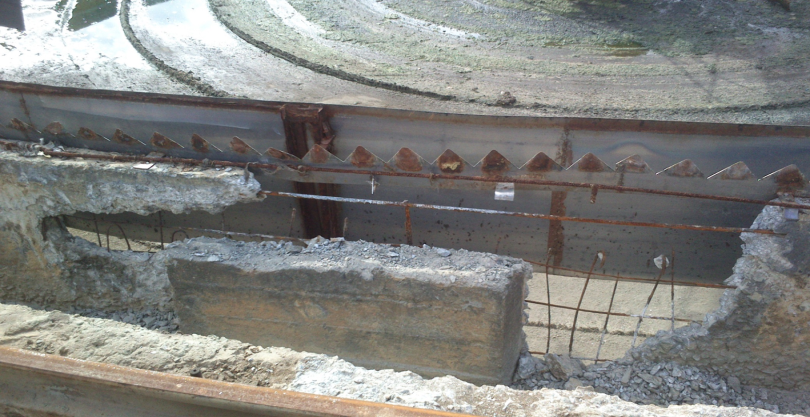 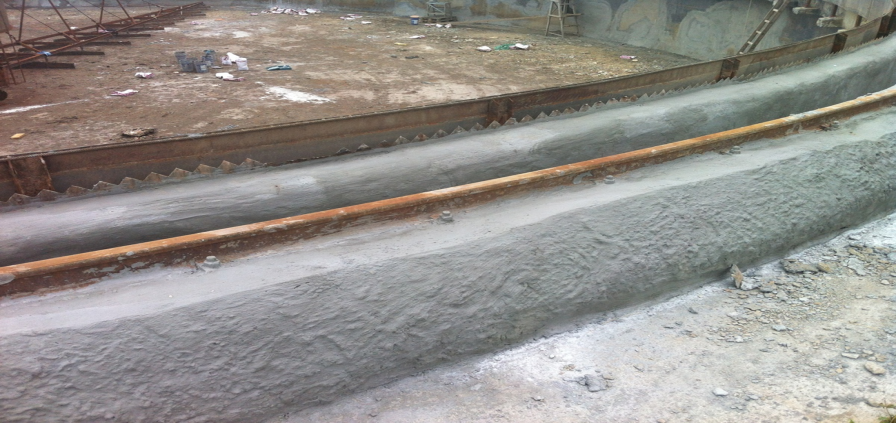 Материалы системы «Скрепа»
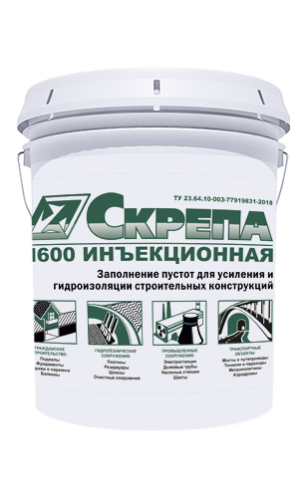 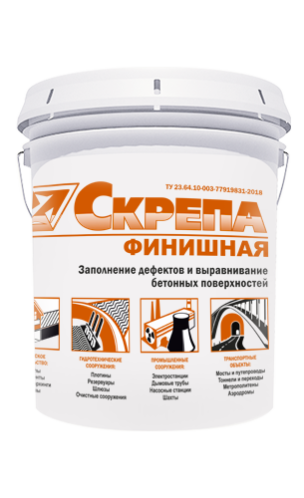 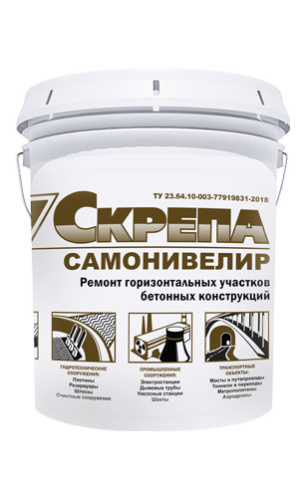 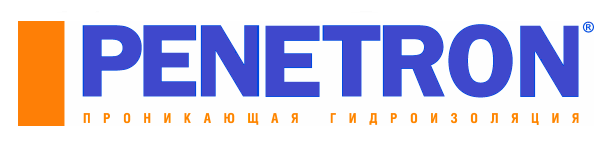 Материалы системы «Скрепа»
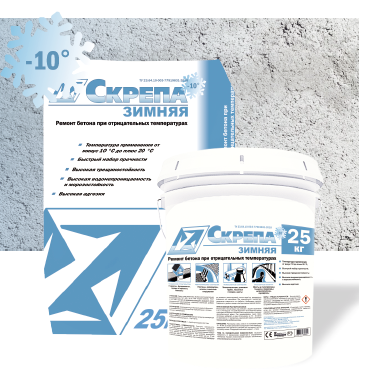 Температура применения от -100
Прочность на сжатие при нанесении и эксплуатации при отрицательных температурах – 40 МПа
Прочность сцепления с бетоном 
– 2 МПа
Сохраняемость подвижности при отрицательных температурах – 30 мин
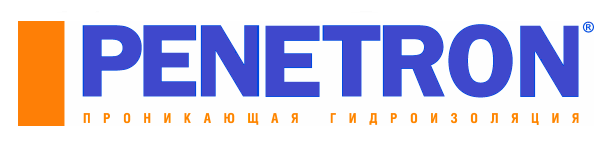 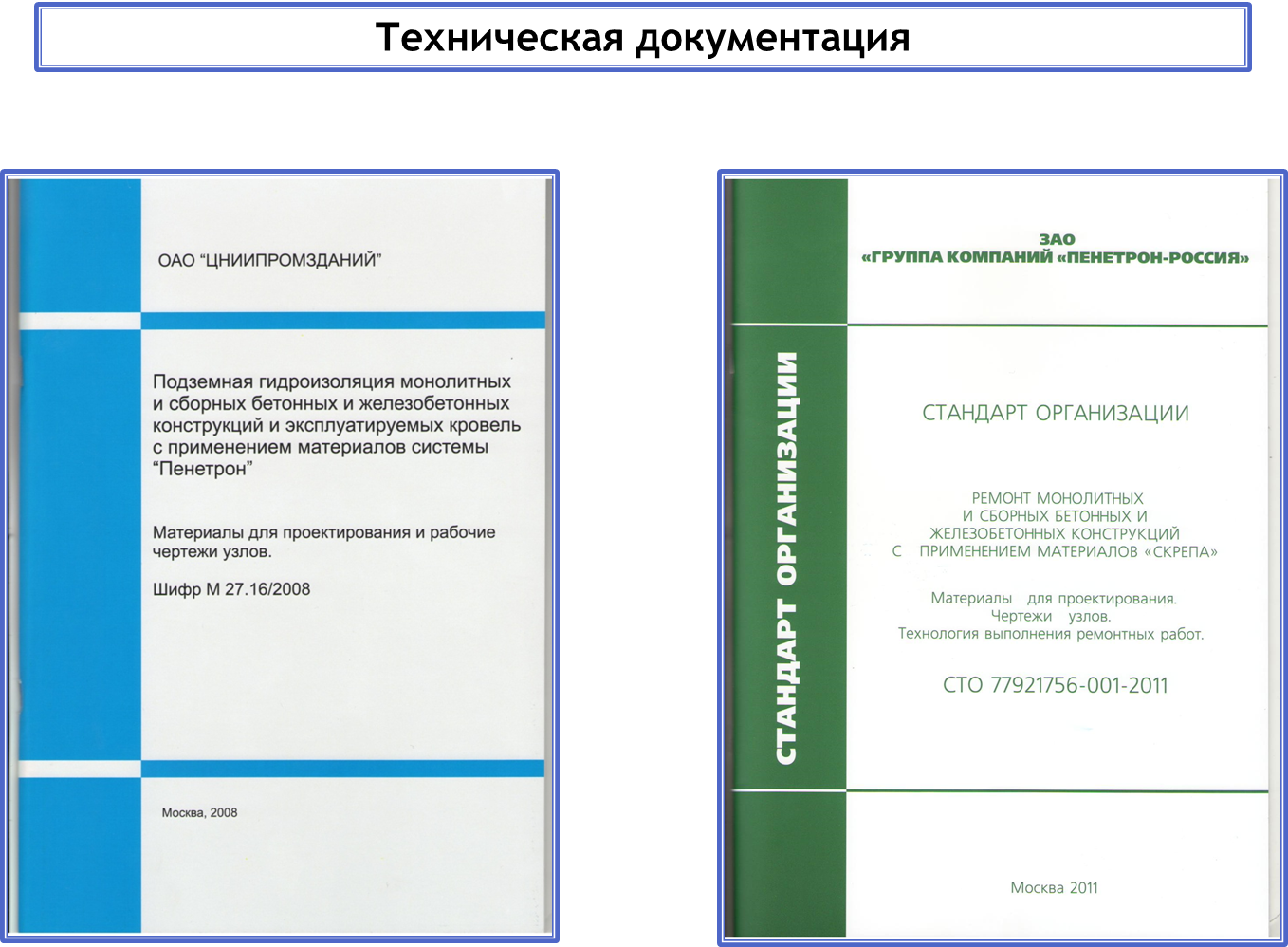 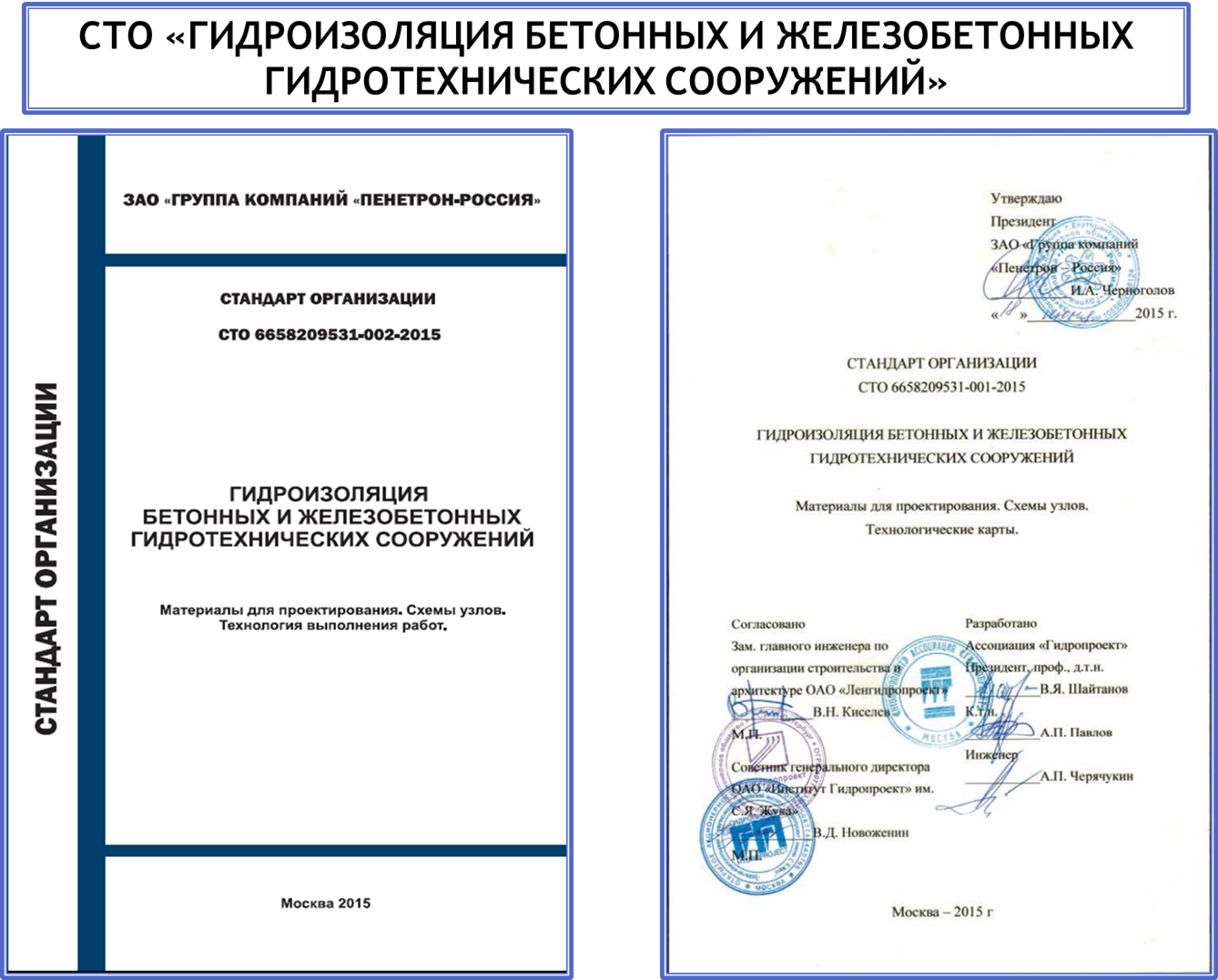 Технические решения
Специалисты компании «Пенетрон – Краснодар» готовы произвести осмотр объекта, предложить оптимальное техническое решение и произвести расчет стоимости выполнения гидроизоляционных работ.
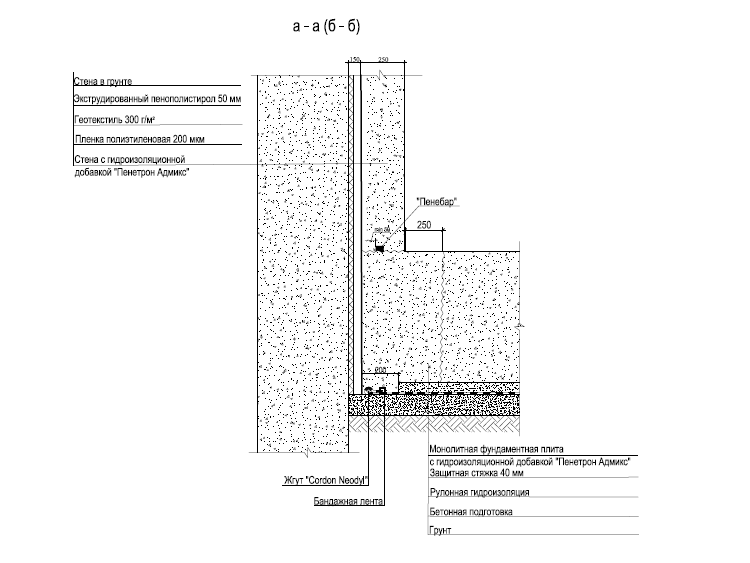 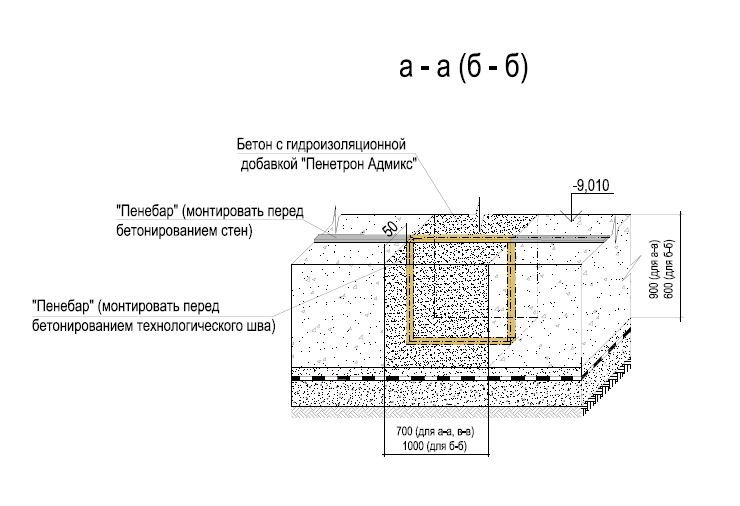 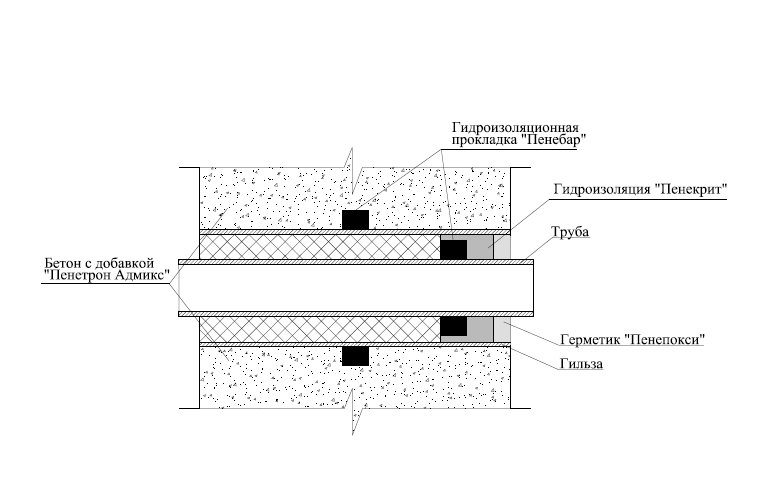 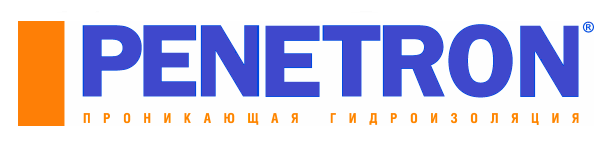